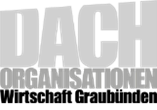 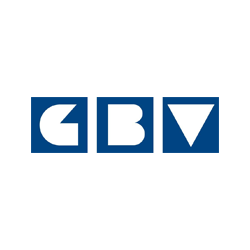 COVID19-Unternehmensbefragung Januar 2021
Ergebnisse der Umfrage; 11. Februar 2021
Wirtschaftsforum Graubünden l Poststrasse 3 l 7000 ChurTel. +41 81 253 34 34 l www.wirtschaftsforum-gr.ch l info@wirtschaftsforum-gr.ch
Impressum
Wirtschaftsforum Graubünden
04.02.2021
2
Einleitung
Die Ergebnisse auf einen Blick
1
Repräsentative Umfrage/Resultate
An der aktuellen Umfrage haben 575 Unternehmen aus Graubünden teilgenommen, wobei 325 Teilnehmende alle Fragen und 250 einen Teil der Fragen beantwortet haben. Insbesondere die Branchen Gastronomie, Beherbergung, Bau und Detailhandel sind sehr gut abgebildet und lassen dementsprechend repräsentative Rückschlüsse zu. Bei den anderen Branchen sind die Fallzahlen tiefer, weshalb nur branchenübergreifende Aussagen zulässig sind. Die Auswertung aller Unternehmen ist entsprechend geprägt. Die Repräsentativität hinsichtlich Unternehmensgrösse sowie Regionen ist gegeben, ausser bei der Region Moesa (unterrepräsentiert) und der Region Maloja (überrepräsentiert).
2
Hohe Einbussen bei Umsatz und Cashflow für 2020 und 2021 erwartet
Insbesondere die Bündner Kerntourismusbranchen (Gastronomie, Beherbergung, Bergbahnen) rechnen mit hohen Umsatz- und Cashflow-Einbussen für die Jahre 2020 und 2021. Je länger die COVID19-Krise und die damit einhergehenden Eindämmungsmassnahmen andauern, desto höher erwarten die Befragten die Einbussen. 
Rund 80 Prozent der Befragten (über alle Branchen hinweg) rechnen im Jahr 2021 mit merklichen Umsatzeinbussen. Die Unterschiede der wirtschaftlichen Lage zwischen den Branchen, aber auch zwischen den Regionen ist nach wie vor sehr gross. 
Wie bereits vor einem halben Jahr gibt es drei Gruppen von Unternehmen, die in etwa je ein Drittel ausmachen: 
1. Unternehmen, die schwer getroffen sind, 
2. Unternehmen, die leicht bis mittel getroffen sind und 
3. Unternehmen, die gar nicht negativ betroffen sind. 
Unternehmen wie Reisebüros oder Veranstalter sind seit nun bald 12 Monaten sehr stark betroffen. Die Gastronomie und Betriebe für Freizeitaktivitäten, die seit anfangs Dezember 2020 wieder geschlossen sind, sind finanziell auch bereits stark angeschlagen. Touristische Leistungsträger wie Hotels und Bergbahnen haben wegen der schlechten Wintersaison 2021 ebenfalls bereits grosse wirtschaftliche Verluste erlitten. Während dem ersten Lockdown im Frühling 2020 war der Schaden nicht kleiner, aber auf viel mehr Unternehmen und Branchen verteilt, als dies nun im Winter 2021 der Fall ist.
Wirtschaftsforum Graubünden
04.02.2021
3
Einleitung
Die Ergebnisse auf einen Blick
3
Unternehmen haben betriebliche Massnahmen verstärkt
Die Unternehmen haben die bereits eingeleiteten Massnahmen zur Abfederung der Auswirkungen der COVID19-Krise noch einmal verstärkt. Die befragten Unternehmen haben insbesondere ihre Bemühungen zur Senkung der Betriebskosten verstärkt. Wie bereits bei der Umfrage im Sommer 2020 gaben gut die Hälfte der Unternehmen an, Investition zu verschieben sowie Werbe- und Marketingkosten zu senken. Weiter gaben 33% der Unternehmen an, Kosten durch Personalentlassungen senken zu wollen. Im Vergleich zur Umfrage vom Sommer 2020, wo lediglich 22% der Befragten Personalentlassungen in Betracht zogen, ist dies eine deutliche Steigerung. Ebenfalls haben deutlich mehr Unternehmen angegeben, Investitionen zu streichen (Verdoppelung auf 30%) und Eigenkapital für die Deckung der Verluste (Verdreifachung auf 28%) einzusetzen.
4
Wichtige Unterstützungsmassnahmen für Bündner Wirtschaft
Zwei Drittel der befragten Unternehmen im Kanton haben Kurzarbeitsentschädigung beansprucht oder planen dies noch zu tun. Bei den Härtefallhilfen und bei der EO-Entschädigung für Selbstständige und Personen in arbeitgeberähnlicher Position liegt der Anteil der Unternehmen, welche diese Unterstützungsmassnahmen beansprucht haben, bei knapp einem Drittel. In der Gastronomie liegt der Anteil dieser beiden Unterstützungsmassnahmen bei über 50%. 
Nach Einschätzung der Umfrageteilnehmer haben sich die bisherigen Unterstützungsmassnahmen für die Bündner Wirtschaft grundsätzlich bewährt. Am besten wird ganz deutlich die Kurzarbeitsentschädigung (93% gut/eher gut) und am wenigsten gut werden die aktuellen Härtefallmassnahmen (53% gut/eher gut) bewertet.
Wirtschaftsforum Graubünden
04.02.2021
4
Einleitung
Die Ergebnisse auf einen Blick
5
Bewertung der Härtefallhilfen
Rund 65% aller Befragten sind der Meinung, dass weitere finanzielle Unterstützung durch Bund und Kanton unerlässlich ist. Wobei sich rund 3/4 aller Befragten eine Ausfallentschädigung von bis zu 50% des Umsatzes des Jahres 2019 wünschen. Bei der Ausgestaltung der finanziellen Unterstützungsmassnahmen stehen eine rasche und unkomplizierte Unterstützung sowie die Bekämpfung des Missbrauchs klar mit mehr als 80% Zustimmung im Vordergrund. Eine möglichst tiefe Eintrittsschwelle von 20% für Härtefälle wird von 2/3 befürwortet. Der Anteil der Unternehmen, welcher sich für rückzahlbare Beträge ausspricht, liegt bei 62% und für die Wiedereinführung der COVID19-Kredite bei 40%. Bei der konkreten Berechnung des Betrags (Ausfallentschädigung) sprechen sich 74% für die Übernahme eines Anteils am Umsatzrückgang aus und 48% für die Übernahme eines Anteils des Verlustes am Ende des Jahres. Dabei spricht sich eine Mehrheit (57%) für die Berechnung der Fixkosten anhand der effektiven Fixkosten pro Betrieb aus und eine Minderheit (36%) für die Berechnung von Fixkosten anhand von prozentualen Anteilen pro Branche.
Gutes Zeugnis für Bündner Regierung und Bündner Wirtschaftsverbände sowie Branchenorganisationen
Die Bündner Regierung (73% gut & eher gut) und die Bündner Wirtschaftsverbände sowie Branchenorganisationen (87% gut & eher gut) erhalten von den Befragten gute bis sehr gute Zeugnisse für ihre Arbeit im Rahmen der COVID19-Krise ausgestellt. Demgegenüber bewerten 72% der Befragten die Arbeit der nationalen Wirtschaftsorganisationen und 58% der Befragten die Arbeit des Bundesrats als gut oder eher gut. In der Beurteilung der staatlichen Corona-Eindämmungsmassnahmen gibt es über alle Branchen hinweg zwei ungefähr gleich grosse Lager: die einen beurteilen die Massnahmen als zu weitgehend, die anderen als angemessen.
6
Wirtschaftsforum Graubünden
04.02.2021
5
Auswertung Online-Umfrage
Teilnehmende an der Umfrage
Umsatzentwicklung & Cashflow-Entwicklung
Gefährdung der Unternehmen
Betriebliche Massnahmen
Staatliche Unterstützungsmassnahmen
Beurteilung der Arbeit von Behörden und Wirtschaftsverbänden
Anhang (Ausgewählte Auswertungen nach Wirtschaftsbereichen)
Wirtschaftsforum Graubünden
04.02.2021
6
Auswertung Online-Umfrage
1. Teilnehmende an der Umfrage (1/3)
Teilnehmerzahl (574 Antwortende) etwas tiefer als im Sommer 2020 (650 Antwortende). 
Genügend gute Aussagekraft für die Bereiche Tourismus, Gewerbe/Industrie und Handel.
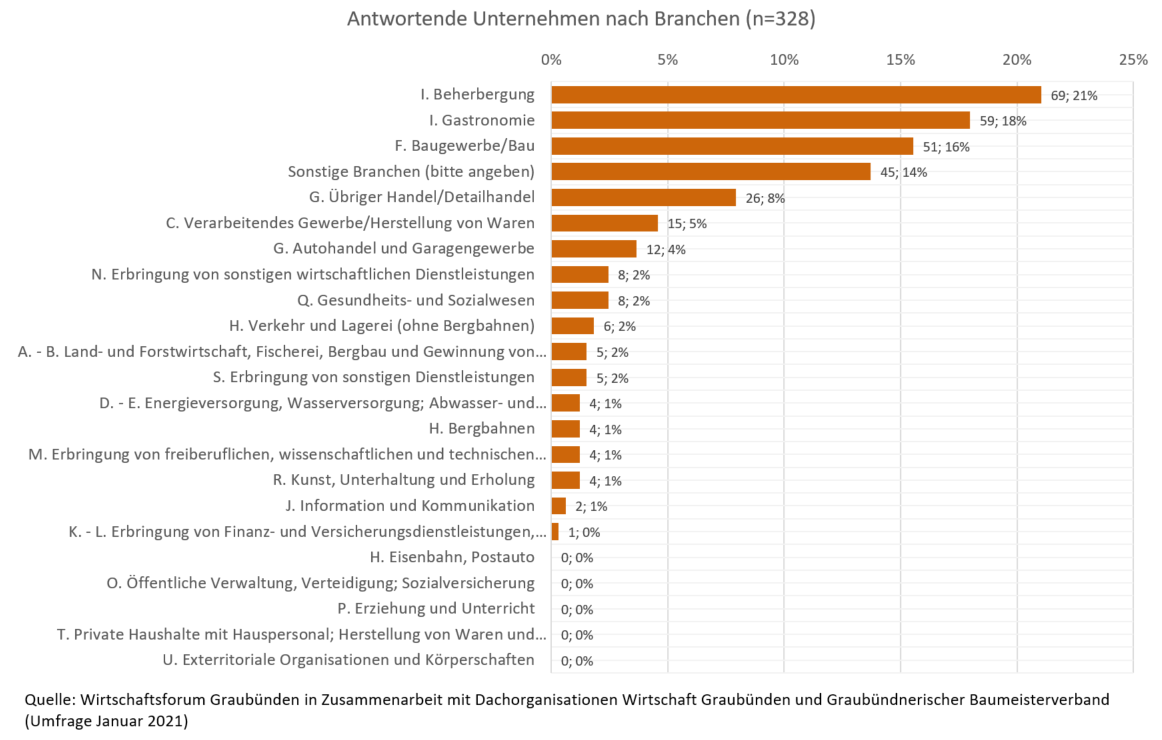 Wirtschaftsforum Graubünden
04.02.2021
7
Auswertung Online-Umfrage
1. Teilnehmende an der Umfrage (2/3)
Grössenstruktur der teilnehmenden Unternehmen deckt sich relativ gut mit derjenigen der Bündner Gesamtwirtschaft.
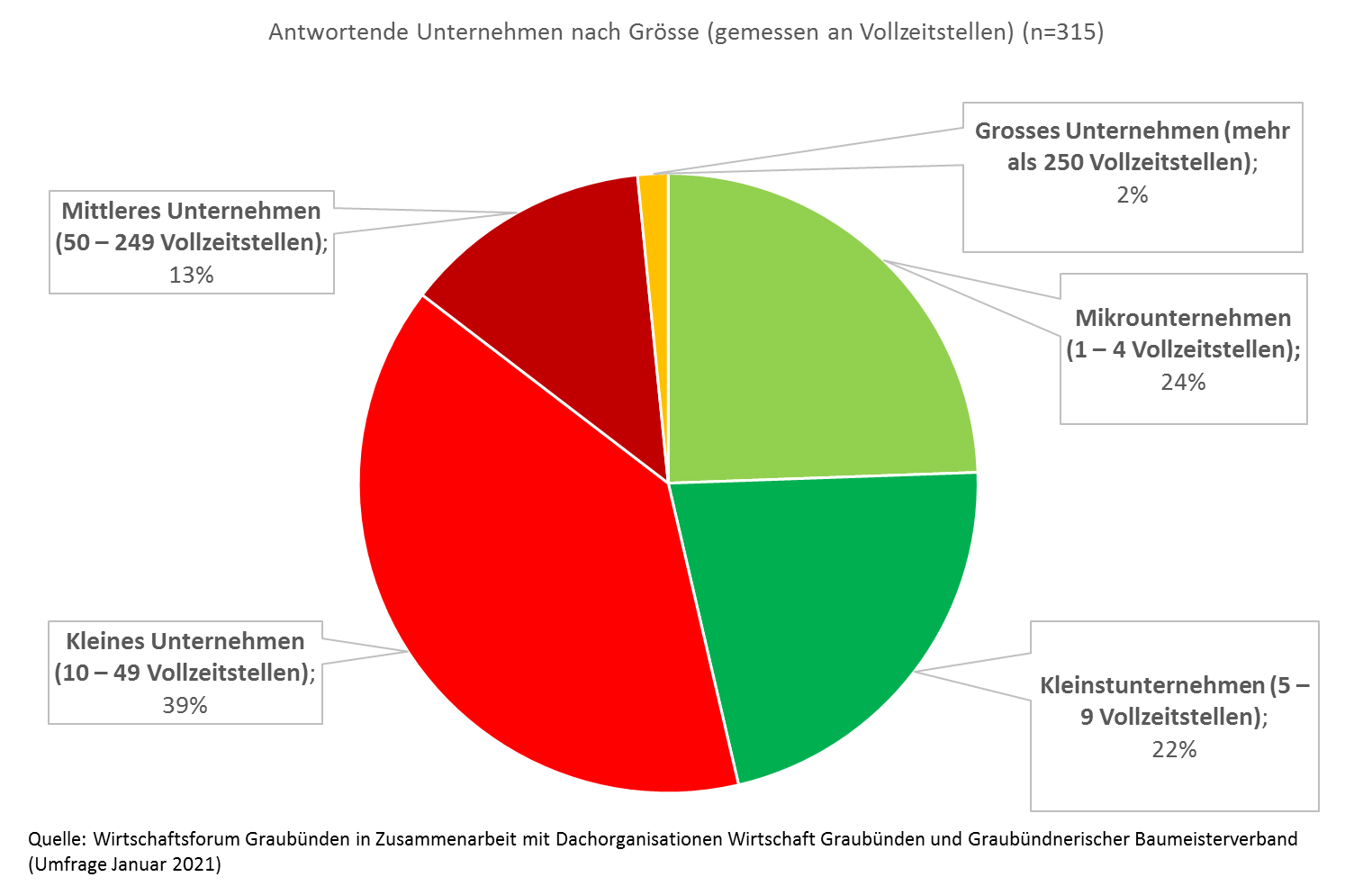 Wirtschaftsforum Graubünden
04.02.2021
8
Auswertung Online-Umfrage
1. Teilnehmende an der Umfrage (3/3)
Regionale Repräsentation ist (mit Ausnahme der Region Moesa) gegeben.
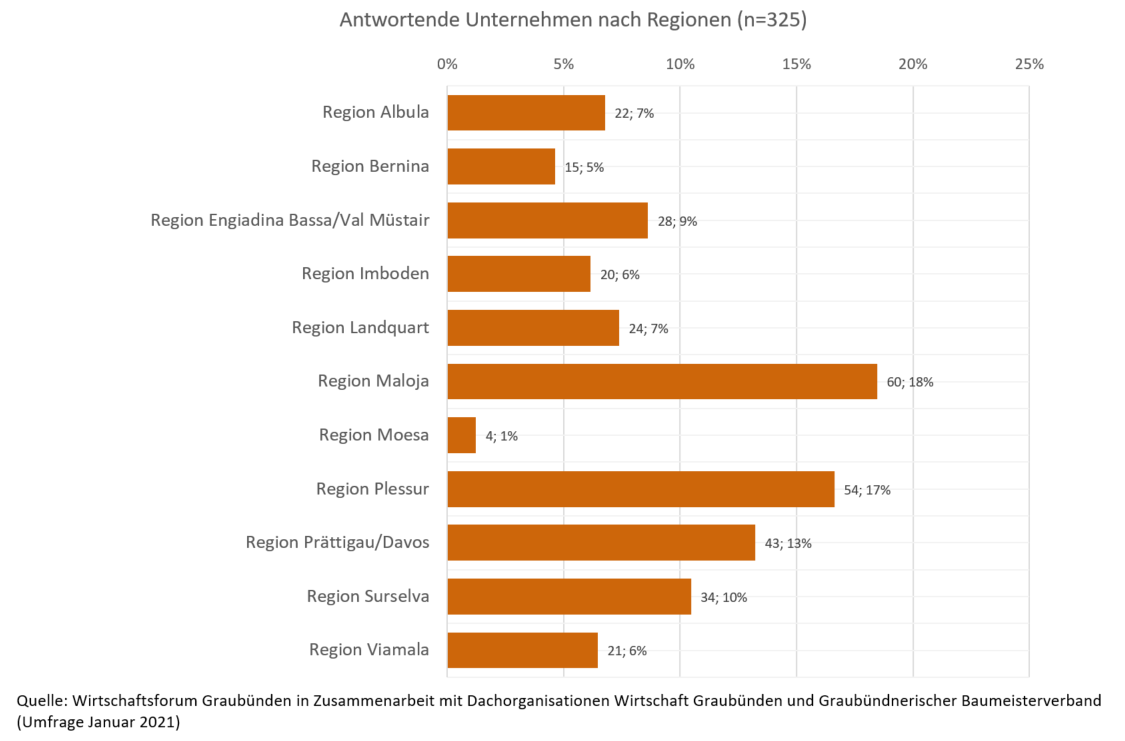 Wirtschaftsforum Graubünden
04.02.2021
9
Auswertung Online-Umfrage
2. Umsatzentwicklung & Cashflow-Entwicklung (1/5)
2021 trifft die Bündner Wirtschaft voraussichtlich stärker als 2020. Insbesondere der zu erwartende Cashflow-Einbruch trifft die Bündner Volkswirtschaft hart.
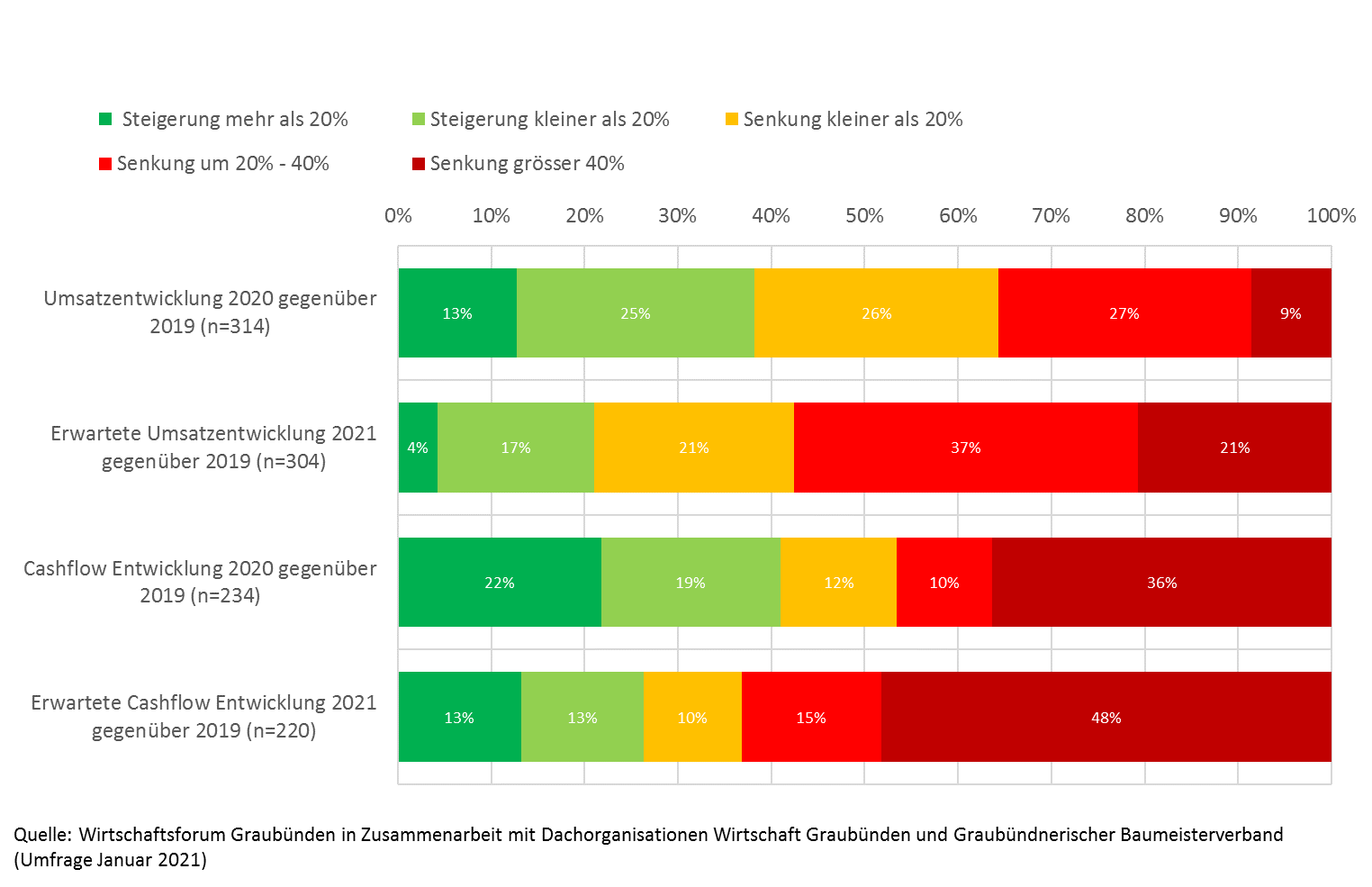 Wirtschaftsforum Graubünden
04.02.2021
10
Auswertung Online-Umfrage
2. Umsatzentwicklung: 2020 (2/5)
Der erste Lockdown im Frühjahr 2020 traf die Bündner Wirtschaft über alle Bereiche hinweg in etwa gleich stark.
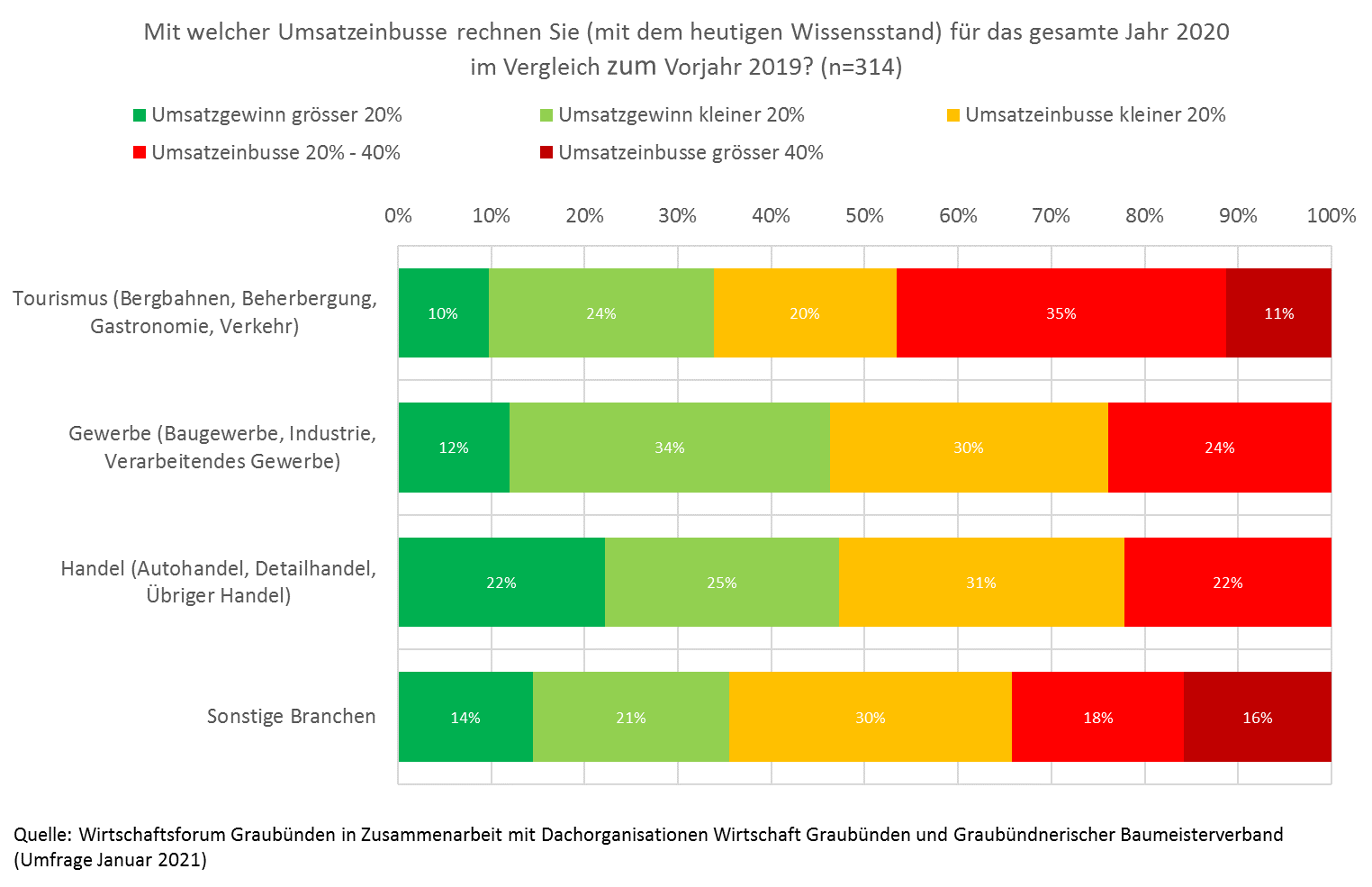 Wirtschaftsforum Graubünden
04.02.2021
11
Auswertung Online-Umfrage
2. Umsatzentwicklung: 2021 (3/5)
Die Aussichten werden mit anhaltender Dauer der COVID19-Krise schlechter: 2021 erwarten rund 80% der Befragten Umsatzeinbussen. Hart getroffen wird insbesondere die Tourismusbranche.
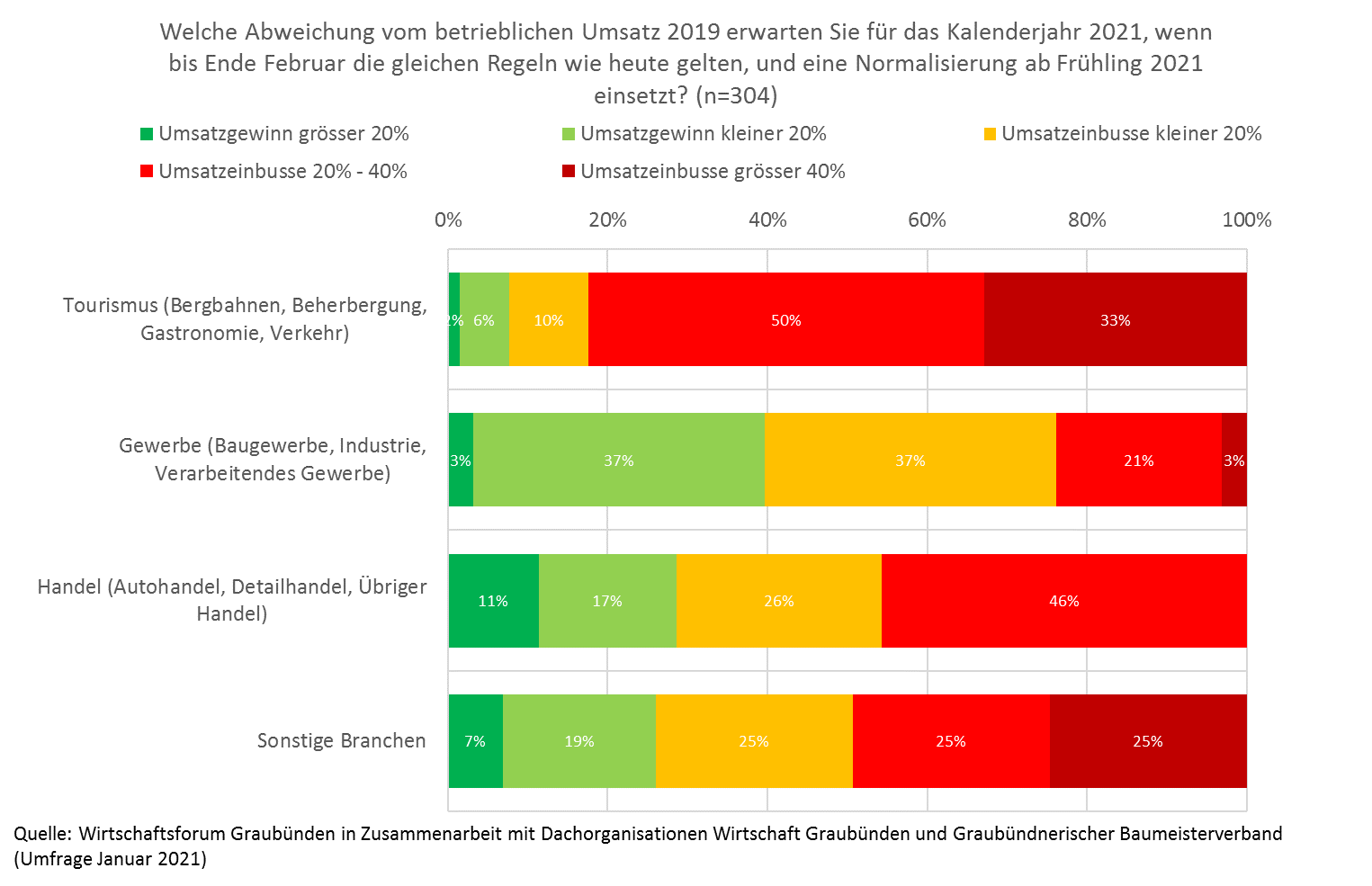 Wirtschaftsforum Graubünden
04.02.2021
12
Auswertung Online-Umfrage
2. Entwicklung Cashflow: 2020 (4/5)
Die erwartete Entwicklung des Cashflows ist über alle Branchen hinweg in etwa gleich. Im Handel (37%) und Tourismus (29%) gibt es zahlreiche Betriebe, die den Cashflow 2020 steigern konnten.
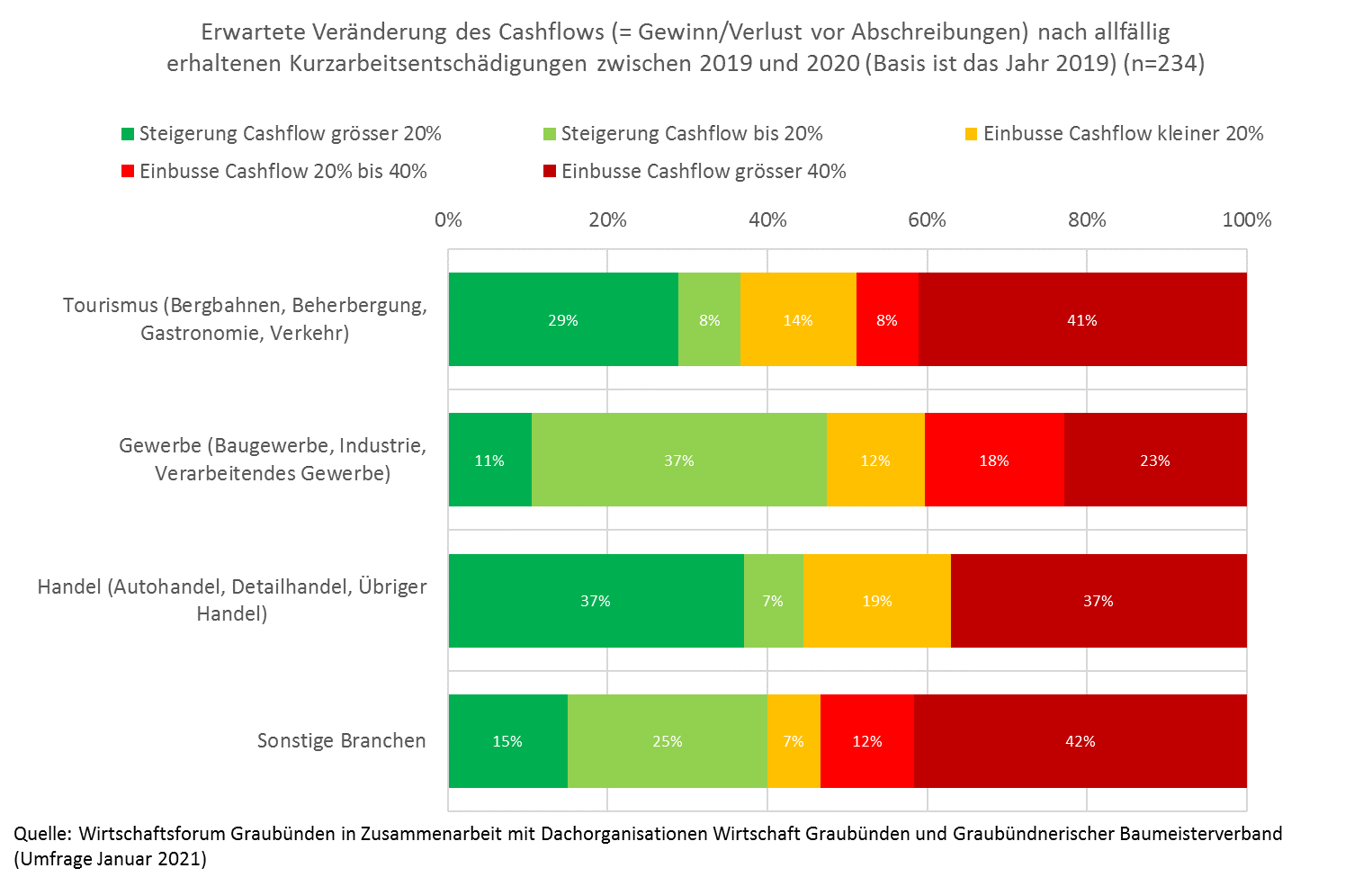 Wirtschaftsforum Graubünden
04.02.2021
13
Auswertung Online-Umfrage
2. Entwicklung Cashflow: 2021 (5/5)
Die Mehrheit der Befragten aus allen Branchen erwartet einen mittleren bis starken Rückgang des Cashflow für das Jahr 2021. Die Aussichten sind stark getrübt, insbesondere im Tourismus.
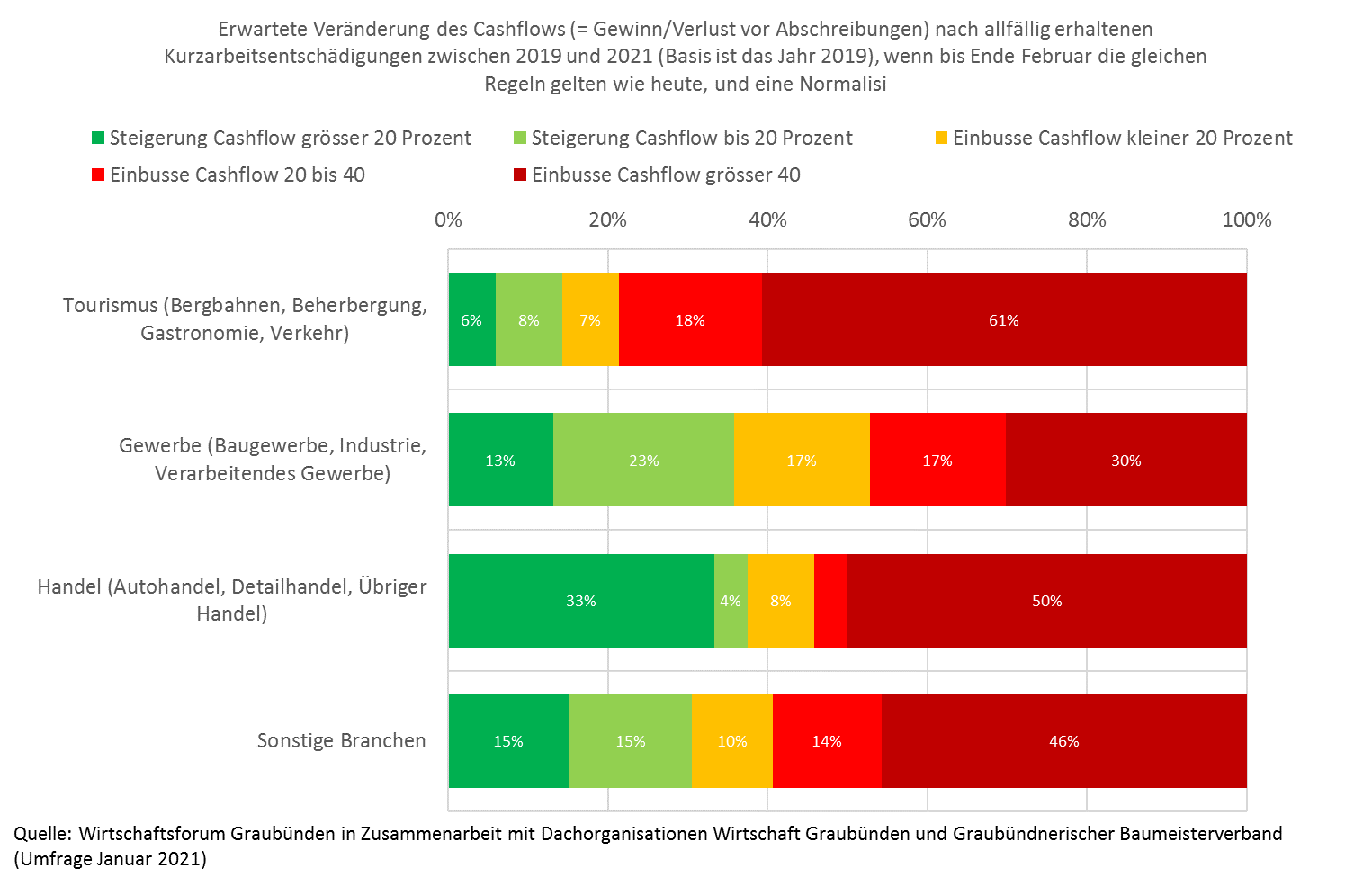 Wirtschaftsforum Graubünden
04.02.2021
14
Auswertung Online-Umfrage
3. Gefährdung der Unternehmen (1/3)
Rund 2/3 aller befragten Unternehmen sehen sich (bei aktuellem Szenario) negativ betroffen, 29% aller befragten Unternehmen gehen gar von schwer negativer bis existenzieller Bedrohung aus.
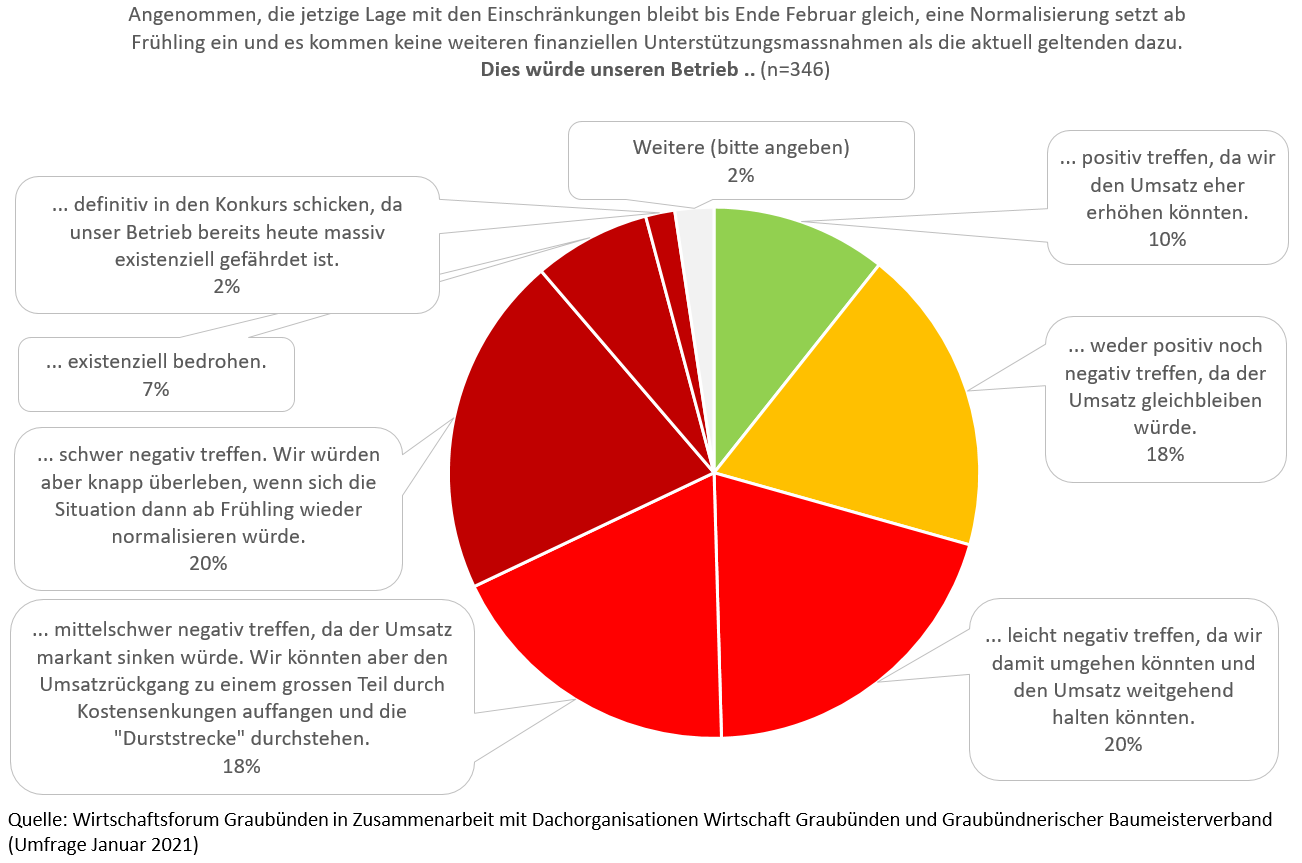 Wirtschaftsforum Graubünden
04.02.2021
15
Auswertung Online-Umfrage
3. Gefährdung der Unternehmen (2/3)
Von allen befragten Unternehmen sind diejenigen der Kernbranchen im Tourismus (bei aktuellem Szenario) besonders negativ betroffen; so gehen 41% der befragten Unternehmen dieses Wirtschaftsbereichs gar von schwer negativer bis existenzieller Bedrohung aus.
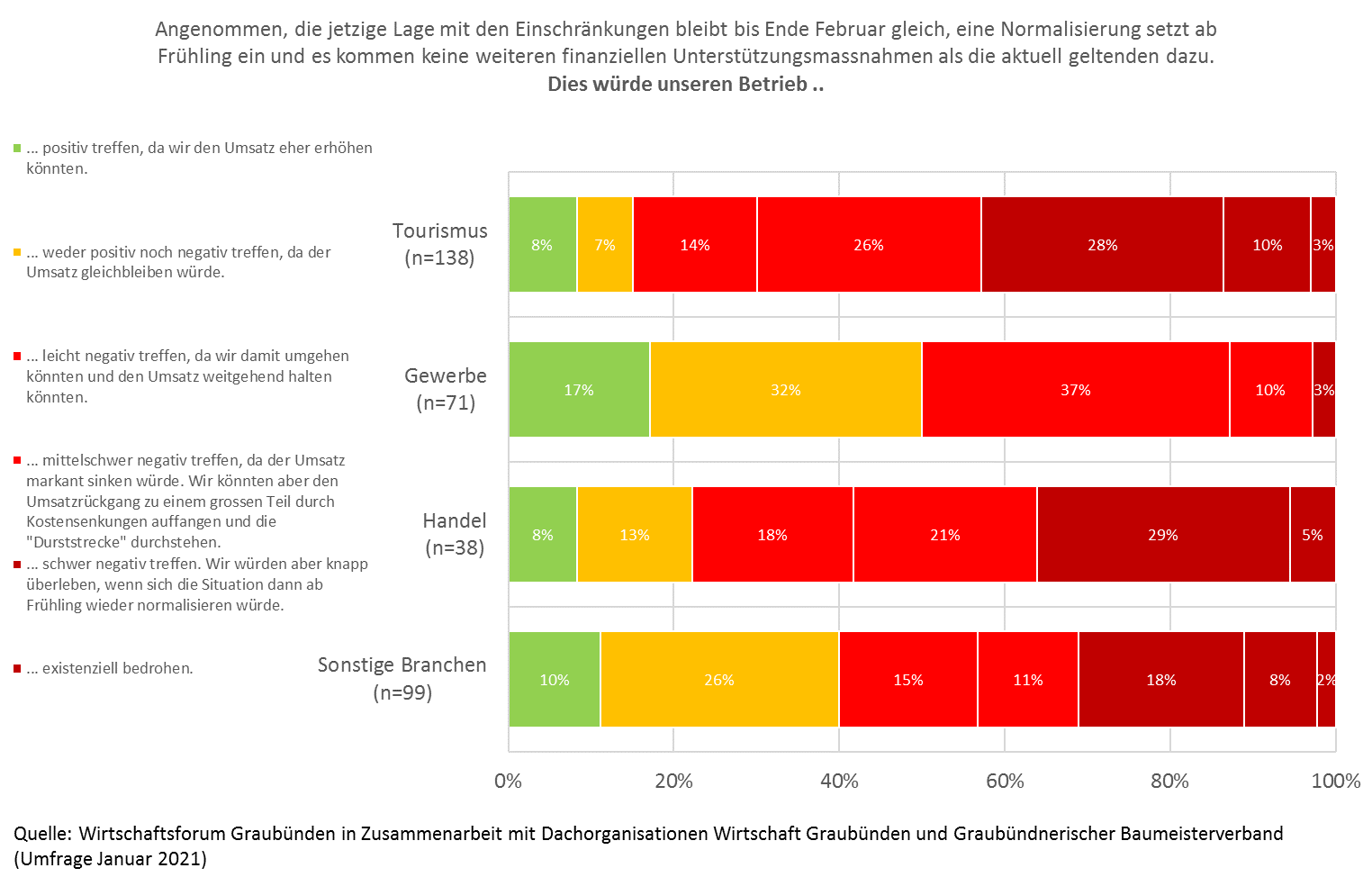 (n=346)
Wirtschaftsforum Graubünden
04.02.2021
16
Auswertung Online-Umfrage
3. Gefährdung der Unternehmen (3/3)
Von den befragten Unternehmen, die existenziell bedroht sind, rechnen rund 46% damit, dass sie die Unternehmenstätigkeit einstellen werden müssen.
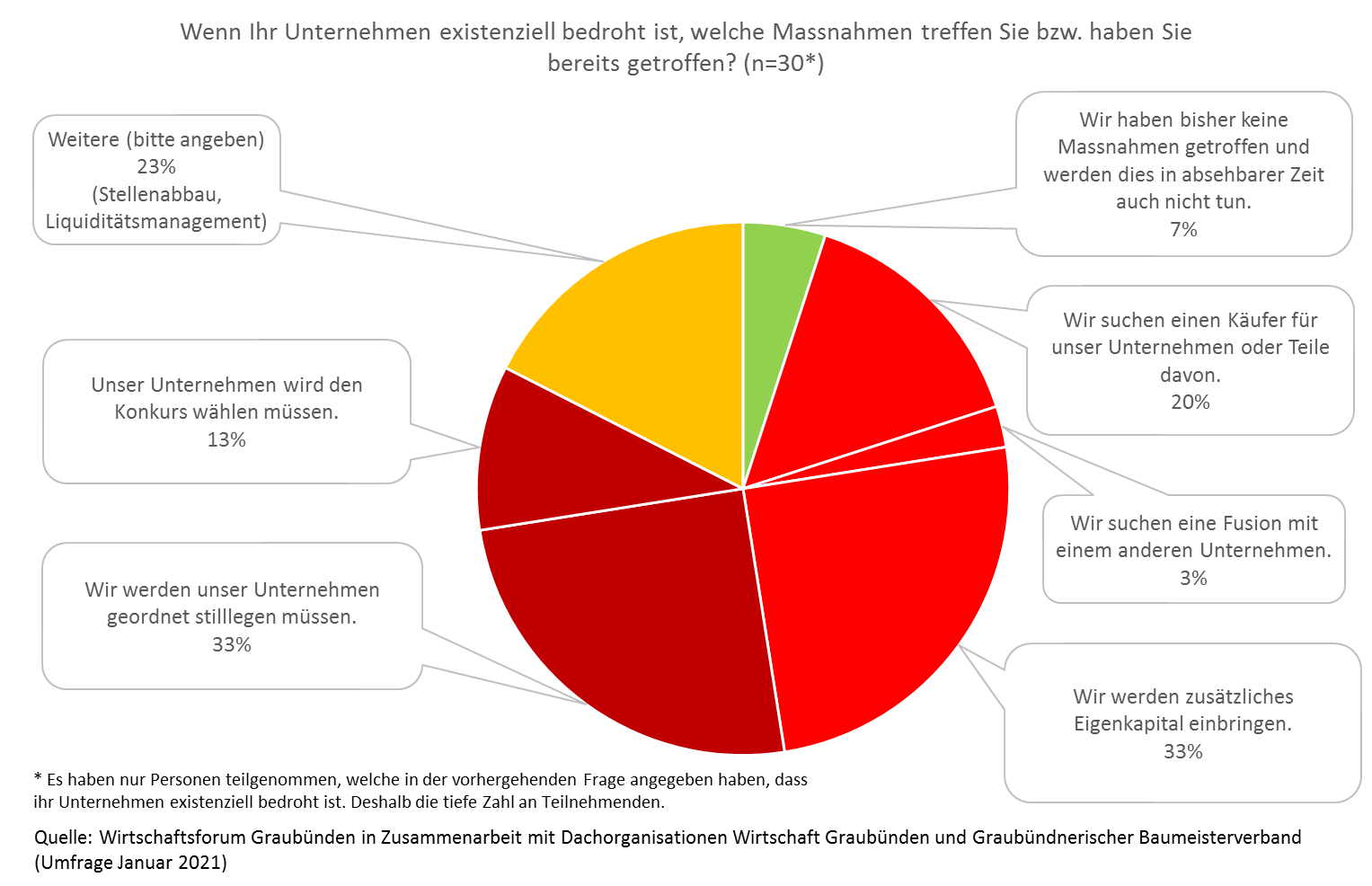 Wirtschaftsforum Graubünden
04.02.2021
17
Auswertung Online-Umfrage
4. Betriebliche Massnahmen (1/2)
Die Unternehmen verstärken die im Sommer 2020 eingeleiteten Massnahmen, insbesondere bei der Senkung der Betriebs- und Finanzierungskosten.
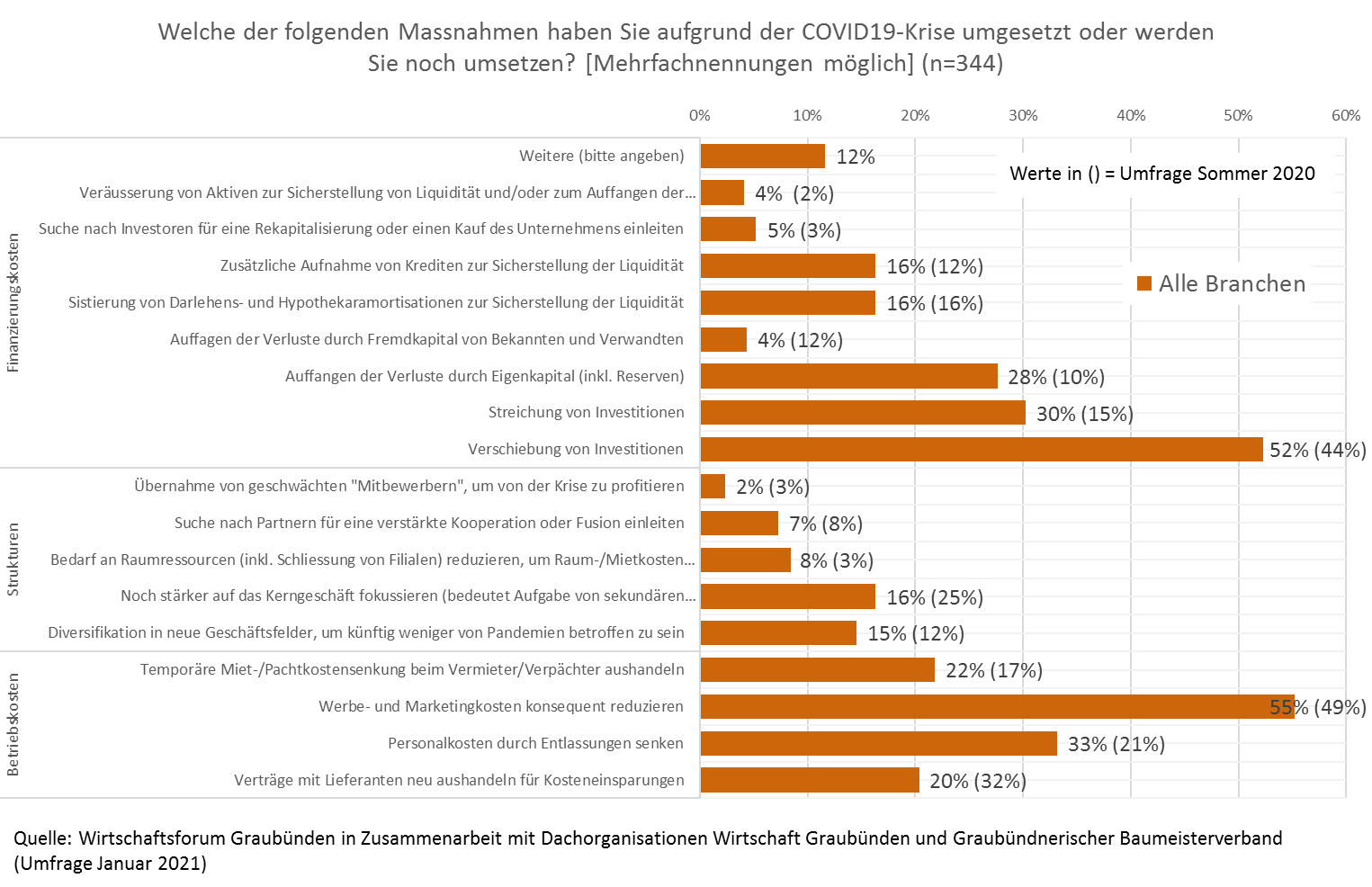 Wirtschaftsforum Graubünden
04.02.2021
18
Auswertung Online-Umfrage
4. Betriebliche Massnahmen (2/2)
Entlassungen werden in den hart betroffenen Branchen wahrscheinlich zunehmen. Dabei wird es voraussichtlich zu einem substanziellen Personalabbau kommen, insbesondere in der Gastronomie.
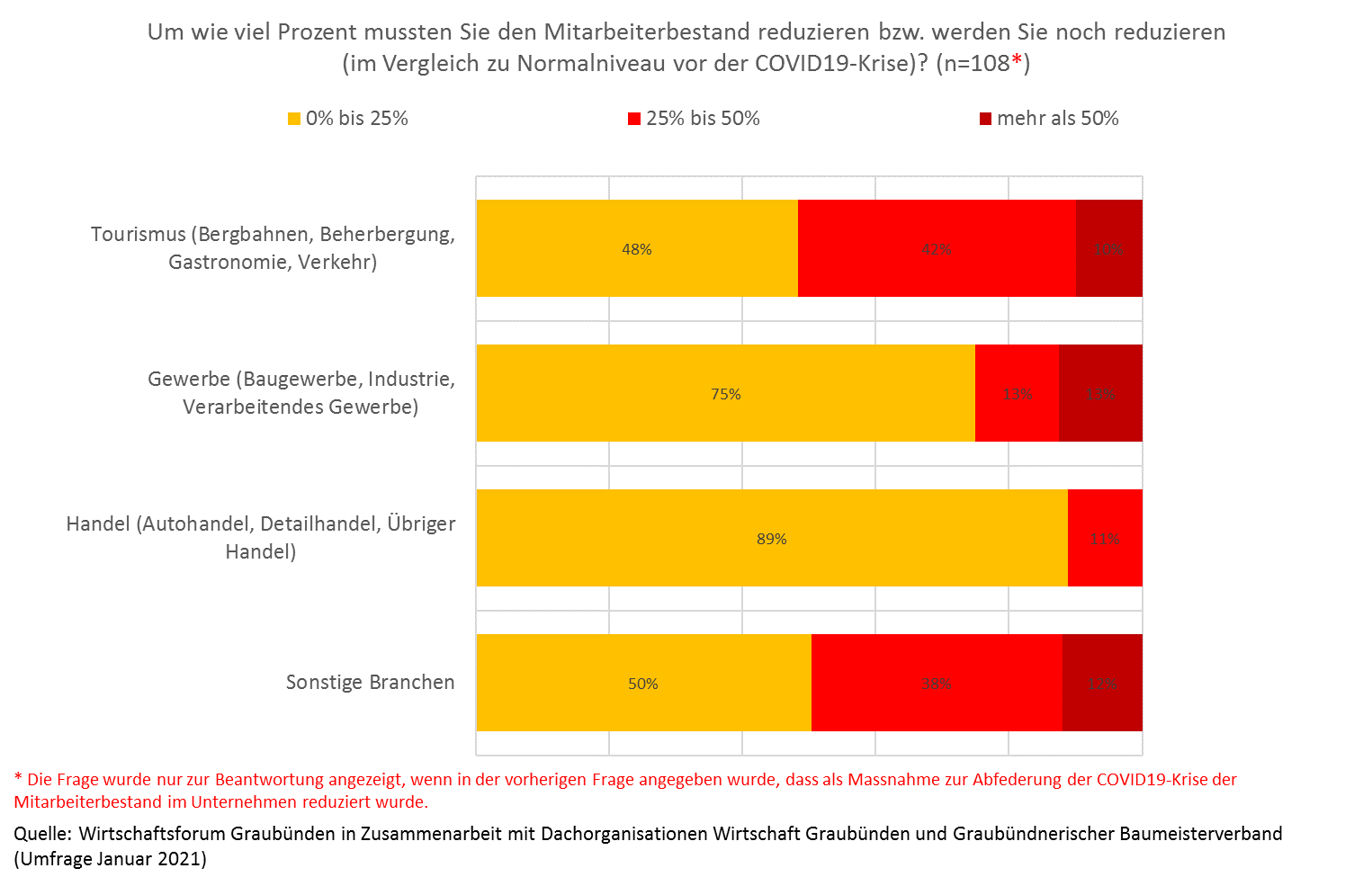 Wirtschaftsforum Graubünden
04.02.2021
19
Auswertung Online-Umfrage
5. Staatliche Unterstützungsmassnahmen (1/11)
In der Beurteilung der staatlichen COVID19-Eindämmungsmassnahmen gibt es über alle Branchen hinweg zwei – ungefähr – gleich grosse Lager: «angemessen» sowie «zu weitgehend».
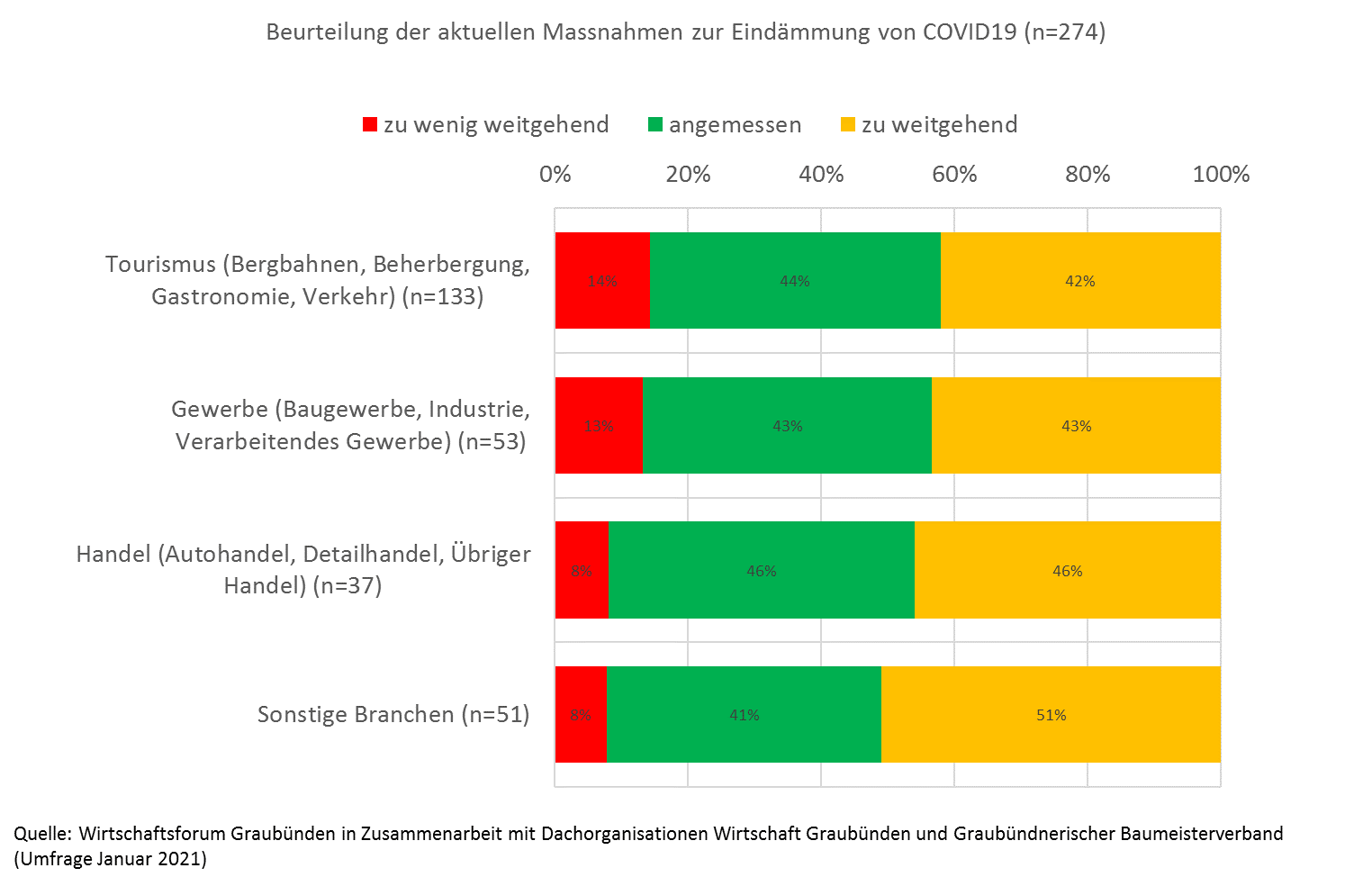 Wirtschaftsforum Graubünden
04.02.2021
20
Auswertung Online-Umfrage
5. Staatliche Unterstützungsmassnahmen (2/11)
Rund 2/3 der Befragten sind der Meinung, dass die aktuellen Unterstützungsmassnahmen zu wenig weitgehen. Die Betroffenheit scheint direkten Einfluss zu haben.
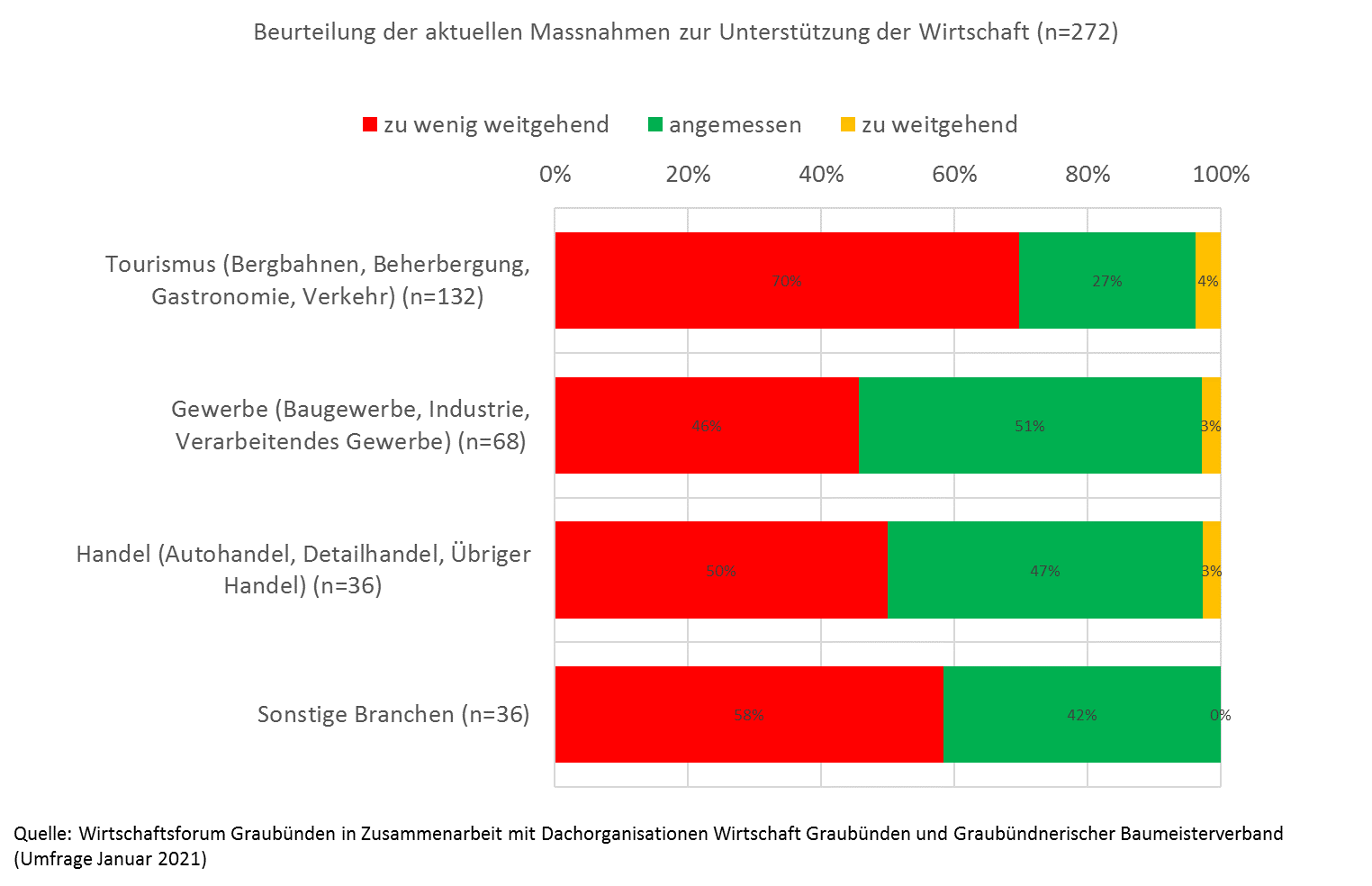 Wirtschaftsforum Graubünden
04.02.2021
21
Auswertung Online-Umfrage
5. Staatliche Unterstützungsmassnahmen (3/11)
Die Beanspruchung der Kurzarbeitsentschädigung verdeutlicht die Betroffenheit der Branchen. 
Der Tourismus ist fast vollständig von der schwierigen wirtschaftlichen Lage betroffen.
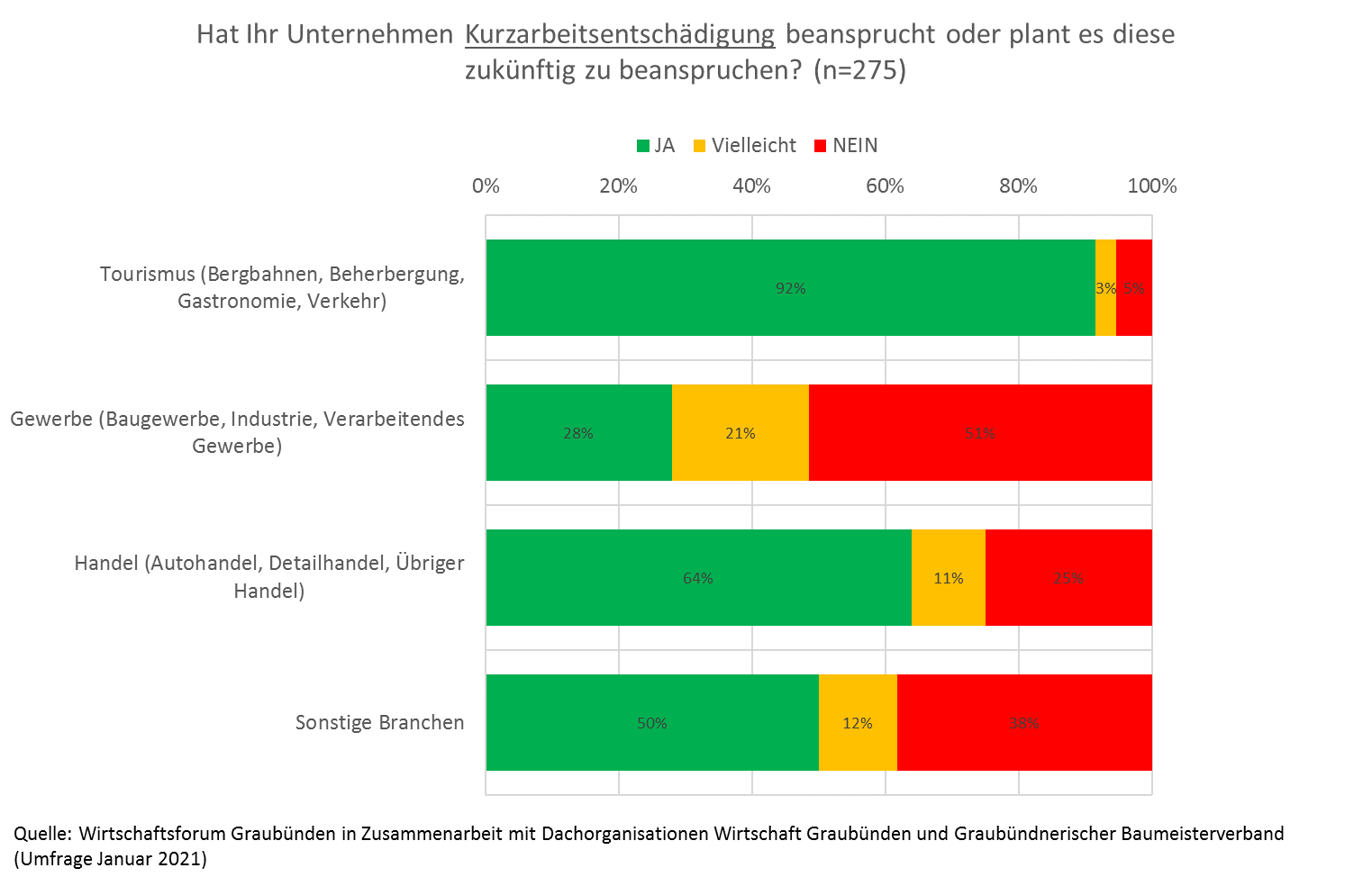 Wirtschaftsforum Graubünden
04.02.2021
22
Auswertung Online-Umfrage
5. Staatliche Unterstützungsmassnahmen (4/11)
Die aktuellen Härtefallmassnahmen sind ebenfalls vor allem auch für den Tourismus sehr wichtig.
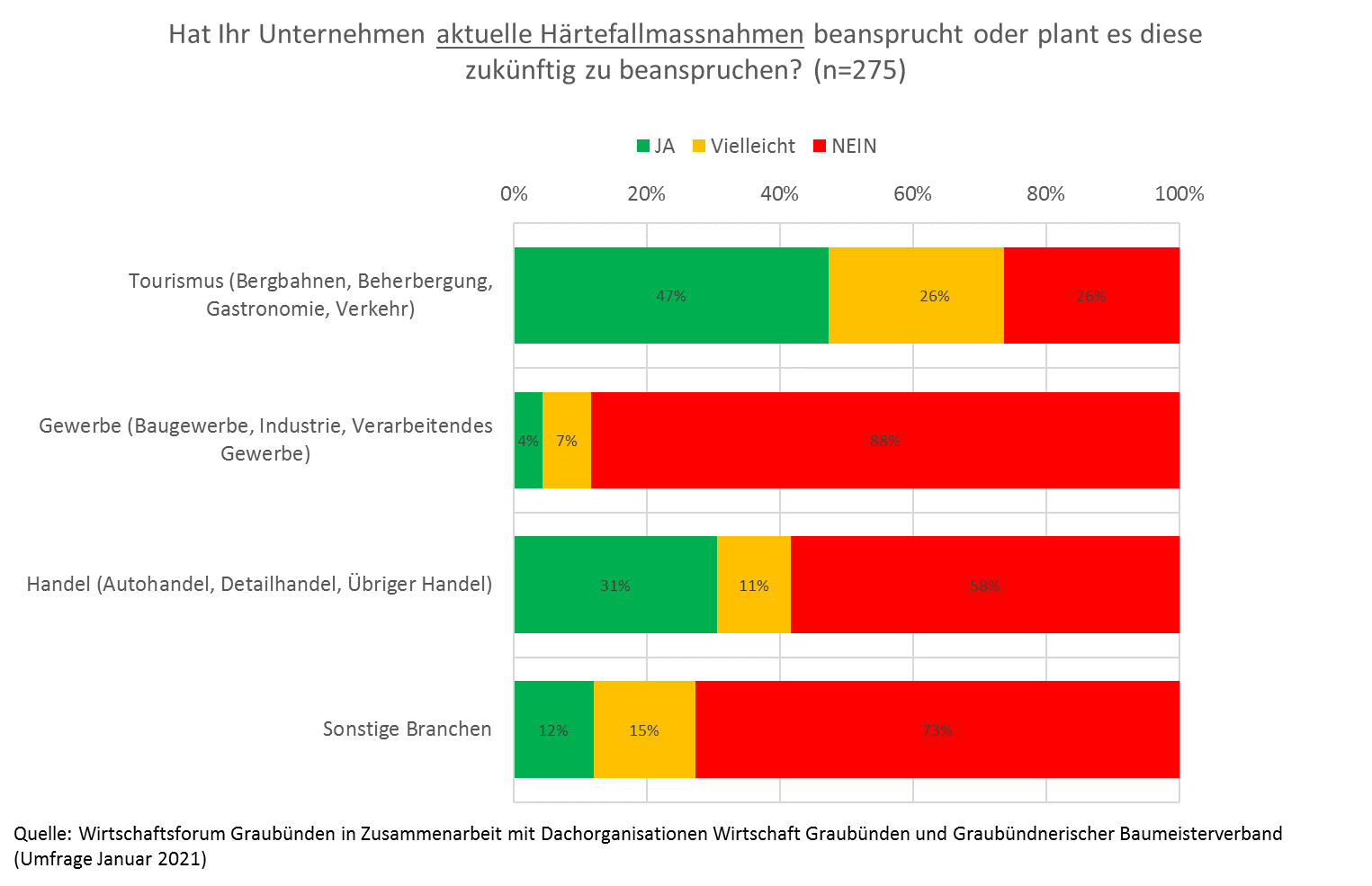 Wirtschaftsforum Graubünden
04.02.2021
23
Auswertung Online-Umfrage
5. Staatliche Unterstützungsmassnahmen (5/11)
EO-Entschädigung für Selbstständige oder Personen in arbeitgeberähnlicher Stellung wird vor allem in Tourismusbetrieben benötigt. In der Gastronomie sind dies ¾ der Befragten.
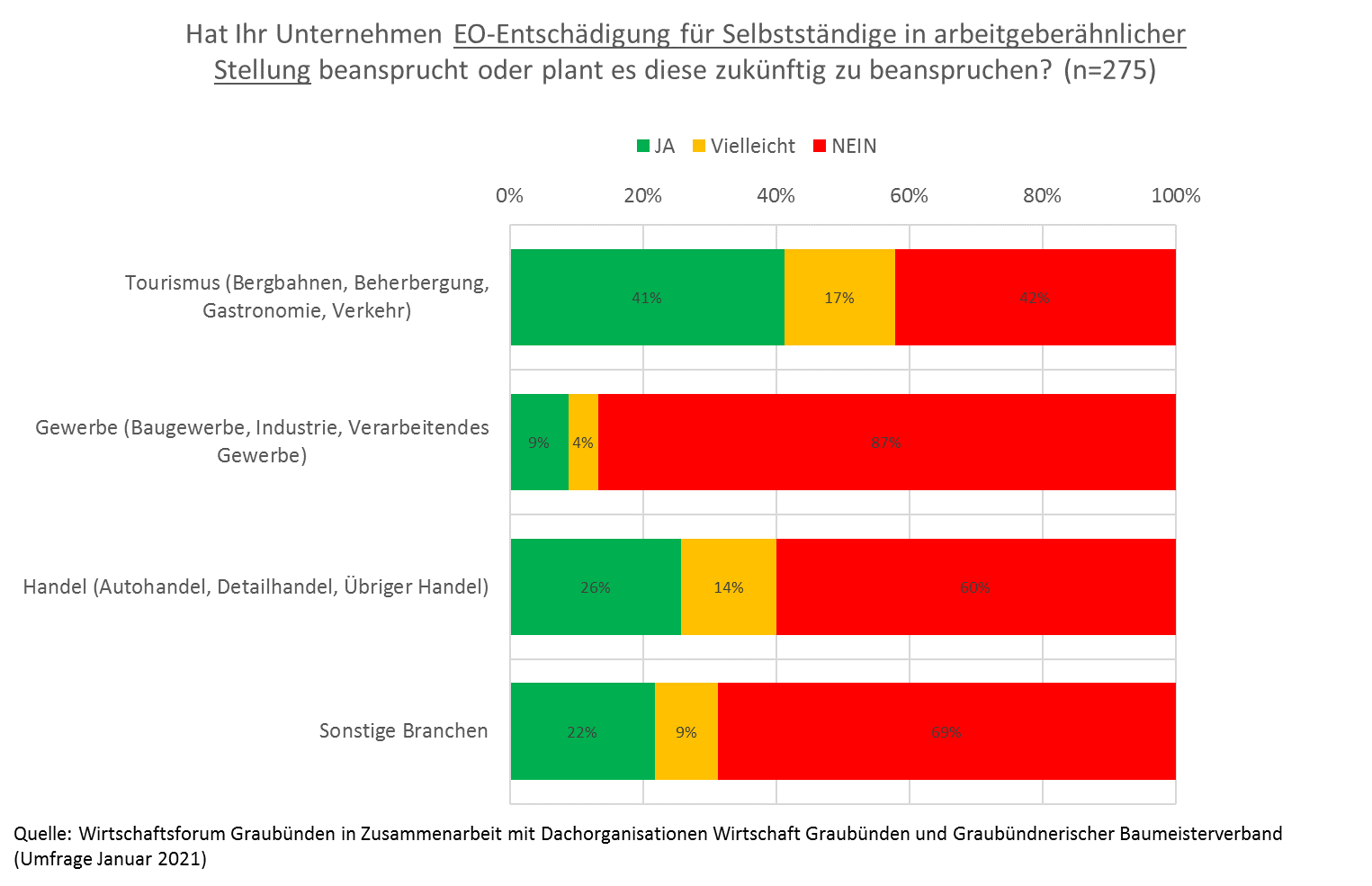 Wirtschaftsforum Graubünden
04.02.2021
24
Auswertung Online-Umfrage
5. Staatliche Unterstützungsmassnahmen (6/11)
Kurzarbeitsentschädigung wird über alle Branchen hinweg als klar wichtigste Unterstützungsmassnahme beurteilt.
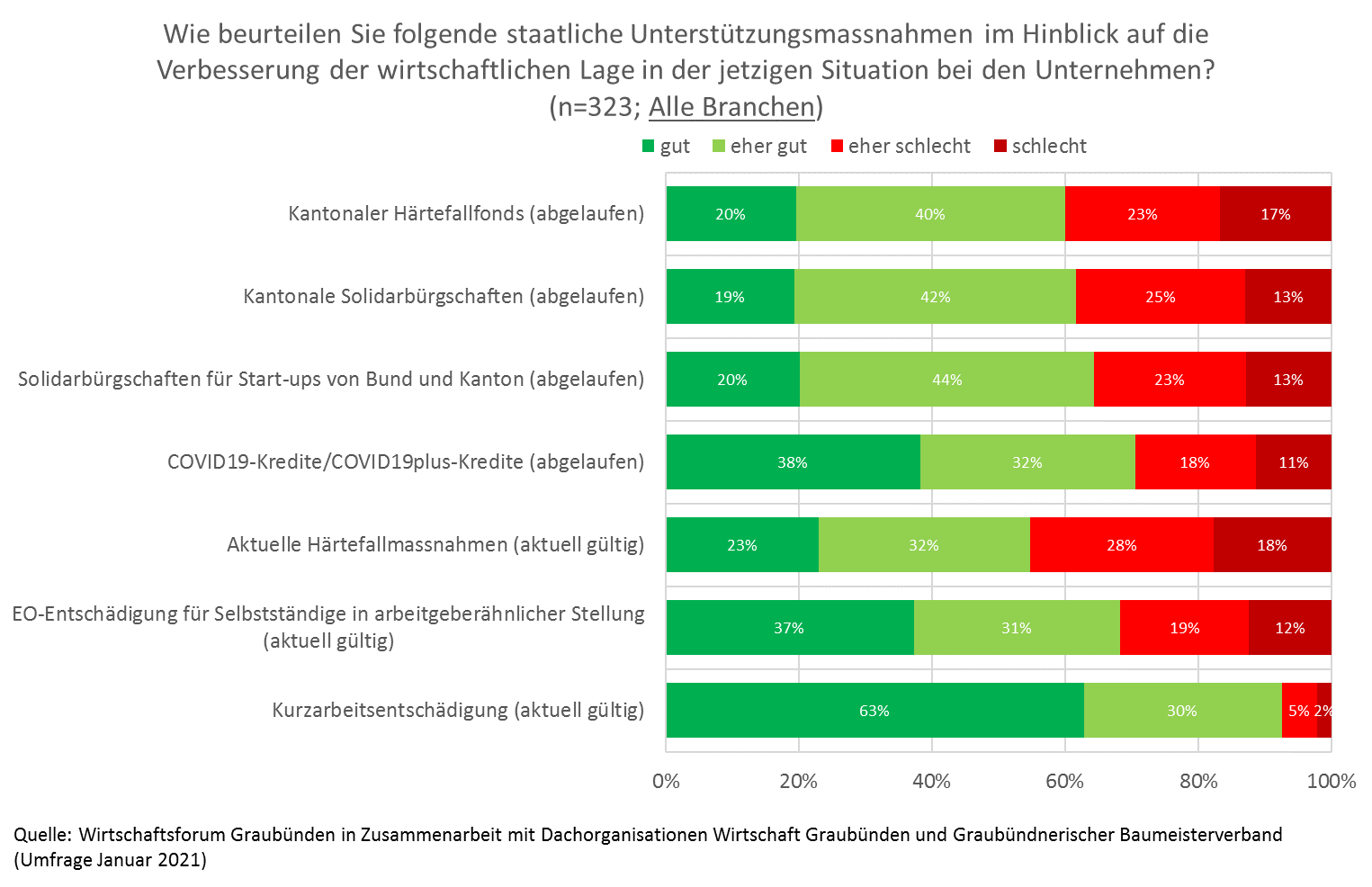 Wirtschaftsforum Graubünden
04.02.2021
25
Auswertung Online-Umfrage
5. Staatliche Unterstützungsmassnahmen (7/11)
65% der Befragten sind der Meinung, dass es weitere finanzielle Unterstützung für die Bündner Wirtschaft braucht.
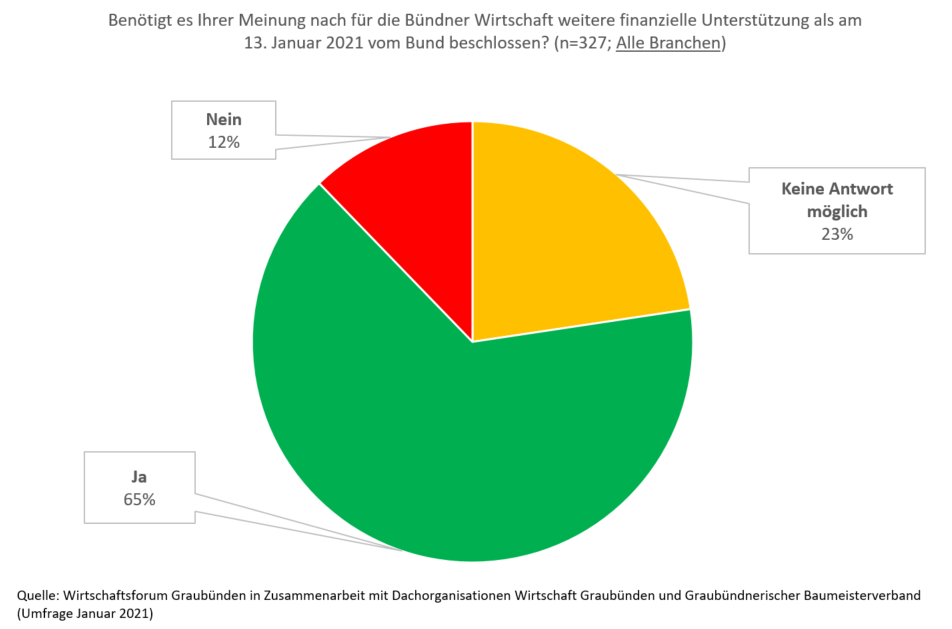 Wirtschaftsforum Graubünden
04.02.2021
26
Auswertung Online-Umfrage
5. Staatliche Unterstützungsmassnahmen (8/11)
Gerade der Wirtschaftsbereich Tourismus ist dezidiert (3/4 der befragten Unternehmen) der Meinung, dass es weitere finanzielle Unterstützung braucht.
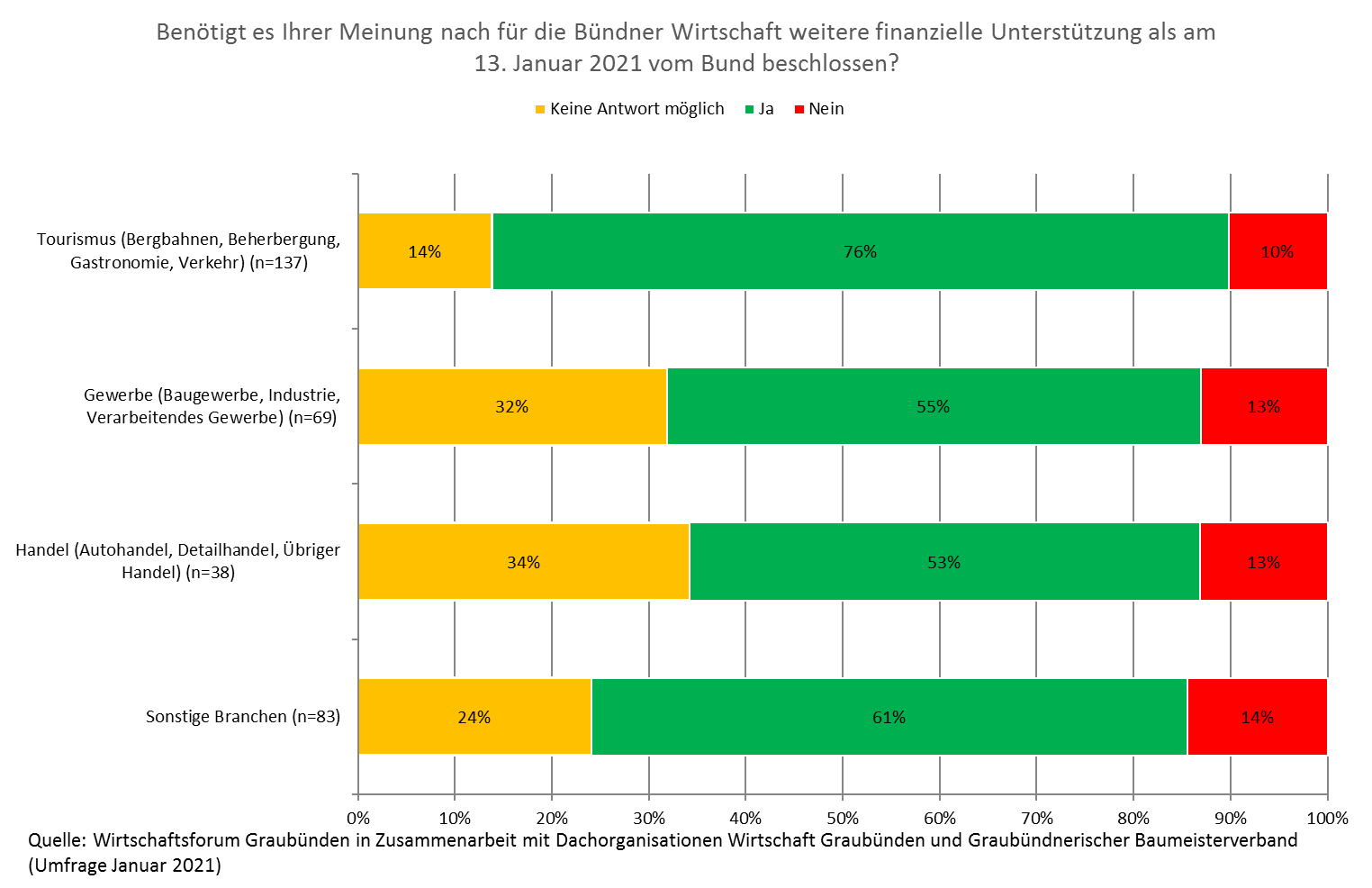 Wirtschaftsforum Graubünden
04.02.2021
27
Auswertung Online-Umfrage
5. Staatliche Unterstützungsmassnahmen (9/11)
Nebst der raschen und unbürokratischen Unterstützung und der Bekämpfung des Missbrauchs steht die Übernahme eines Anteils am Umsatzrückgang im Vordergrund (Ausfallentschädigung).
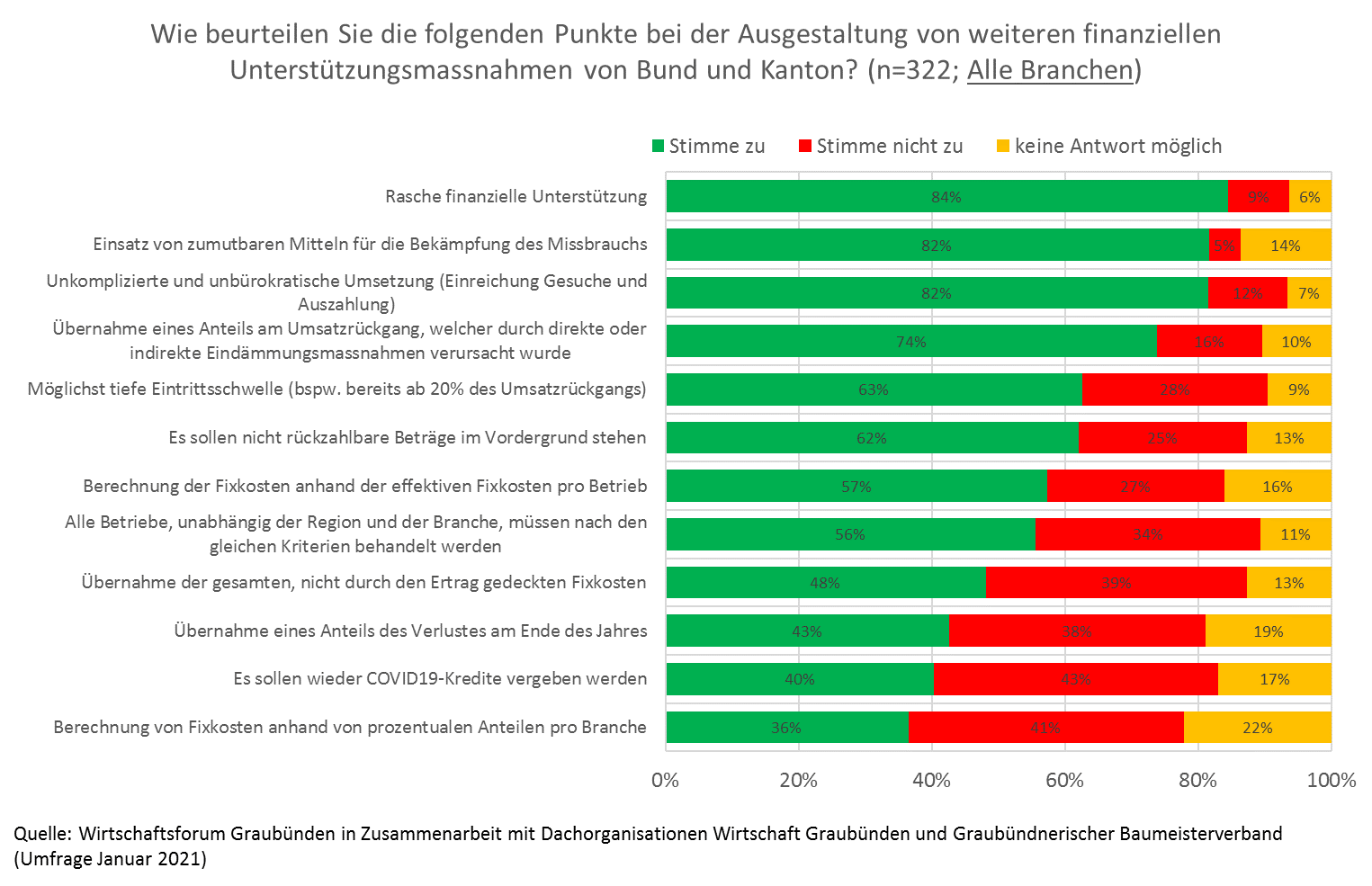 Wirtschaftsforum Graubünden
04.02.2021
28
Auswertung Online-Umfrage
5. Staatliche Unterstützungsmassnahmen (10/11)
Dabei wünschen sich rund 3/4 der Befragten eine Ausfallentschädigung von bis zu 50% von Bund und Kanton.
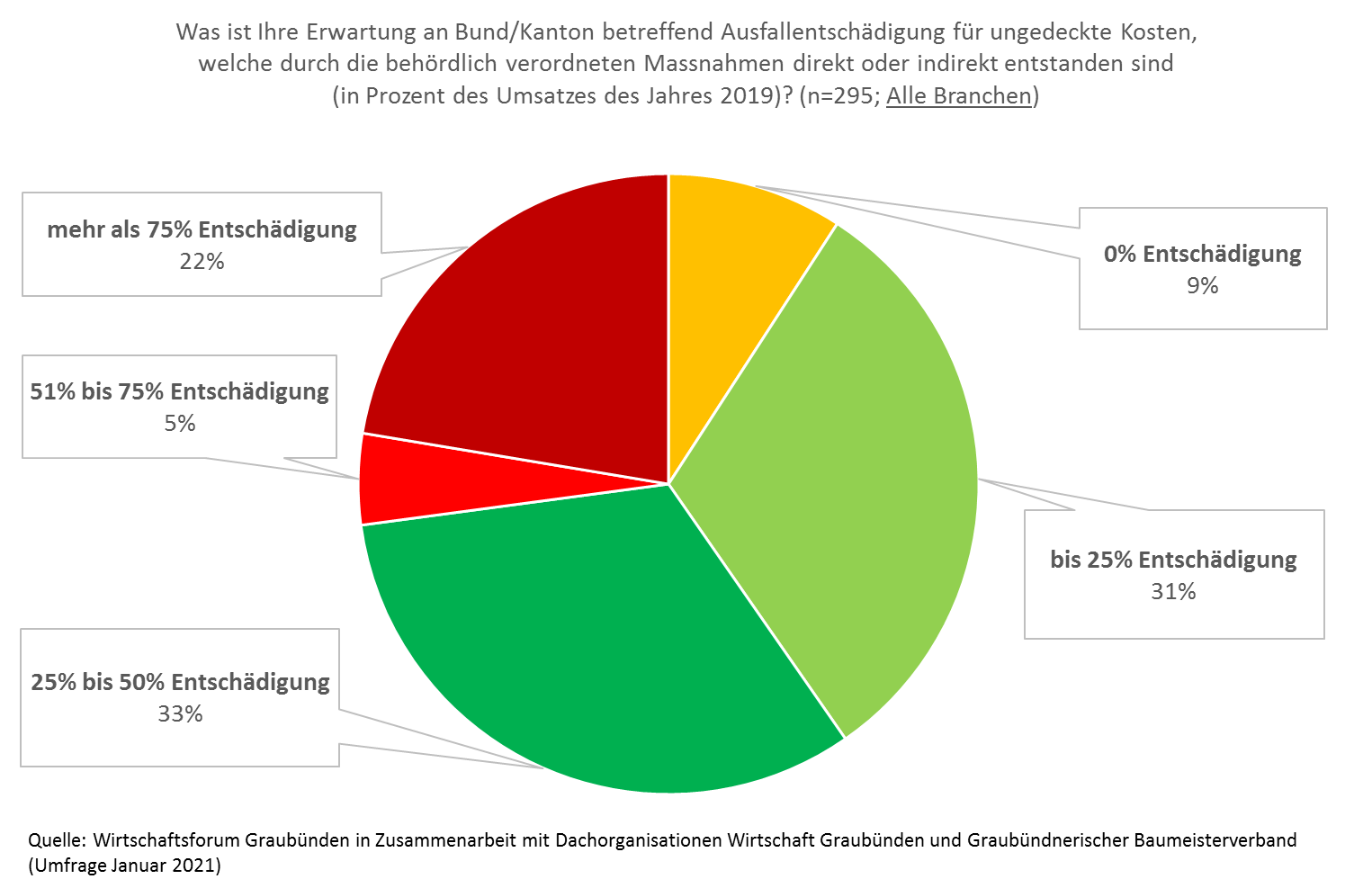 Wirtschaftsforum Graubünden
04.02.2021
29
Auswertung Online-Umfrage
5. Staatliche Unterstützungsmassnahmen (11/11)
Wobei sich die gewünschte Höhe der Ausfallentschädigung über alle Branchen hinweg relativ homogen präsentiert.
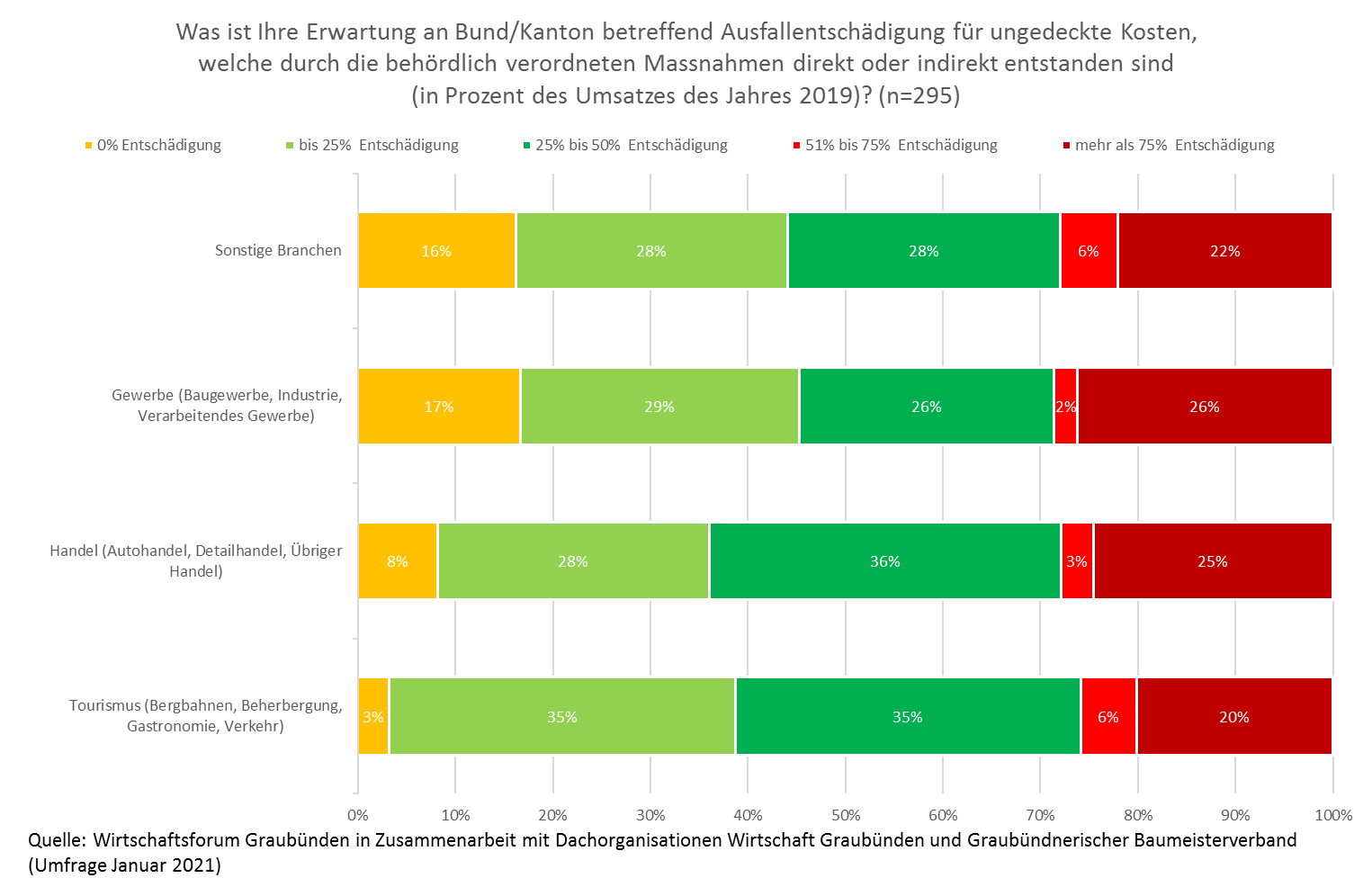 Wirtschaftsforum Graubünden
04.02.2021
30
Auswertung Online-Umfrage
6. Beurteilung der Arbeit von Behörden und Wirtschaftsverbänden
Bündner Wirtschaftsverbände sowie Branchenorganisationen (87% gut/eher gut) und Bündner Regierung (73% gut/eher gut) erhalten gute Zeugnisse ausgestellt.
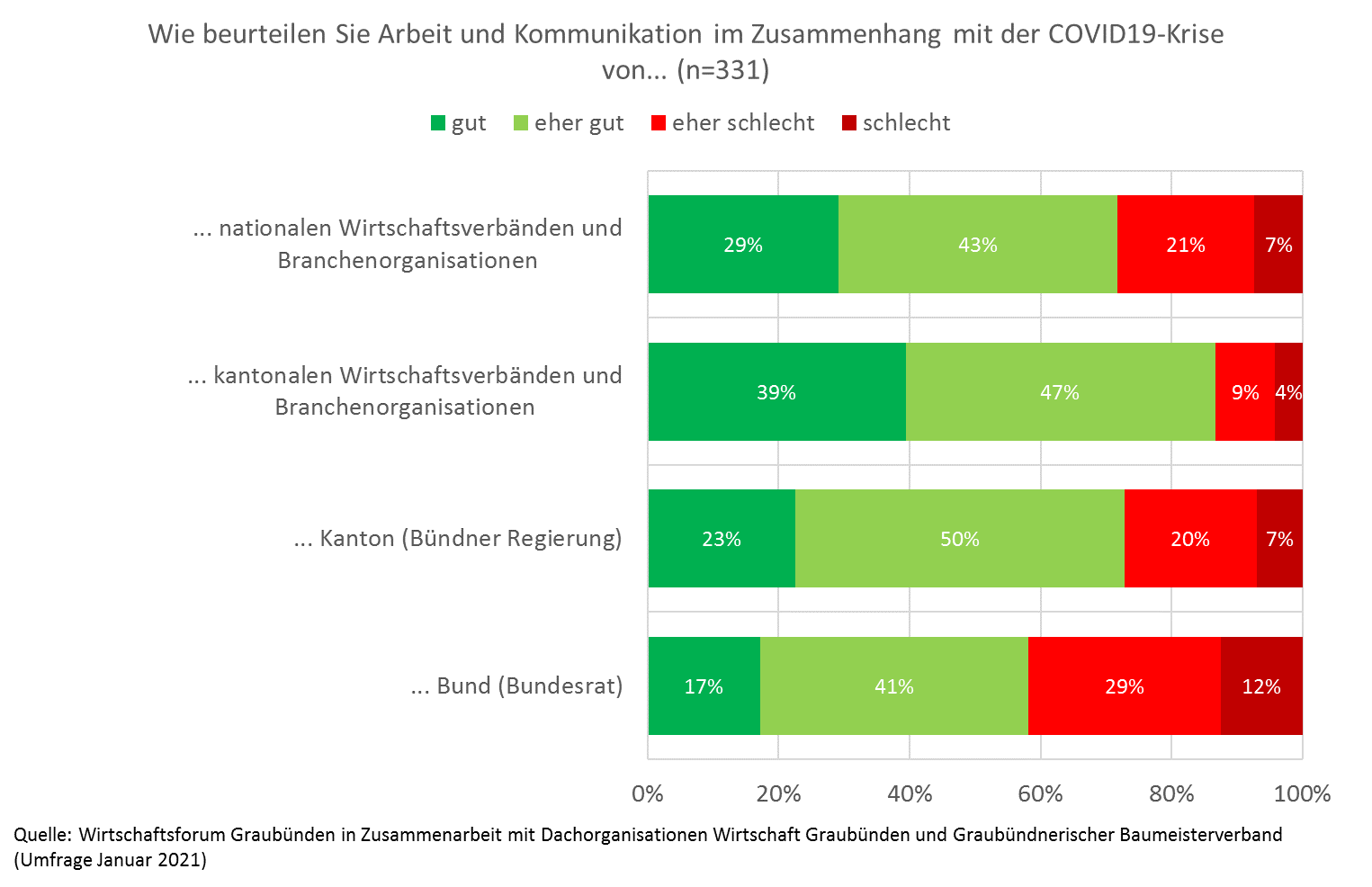 Wirtschaftsforum Graubünden
04.02.2021
31
Anhang
Wirtschaftsforum Graubünden
04.02.2021
32
Auswertung Online-Umfrage
4. Betriebliche Massnahmen (1/4) Tourismus (Bergbahnen, Beherbergung, Gastronomie, Verkehr)
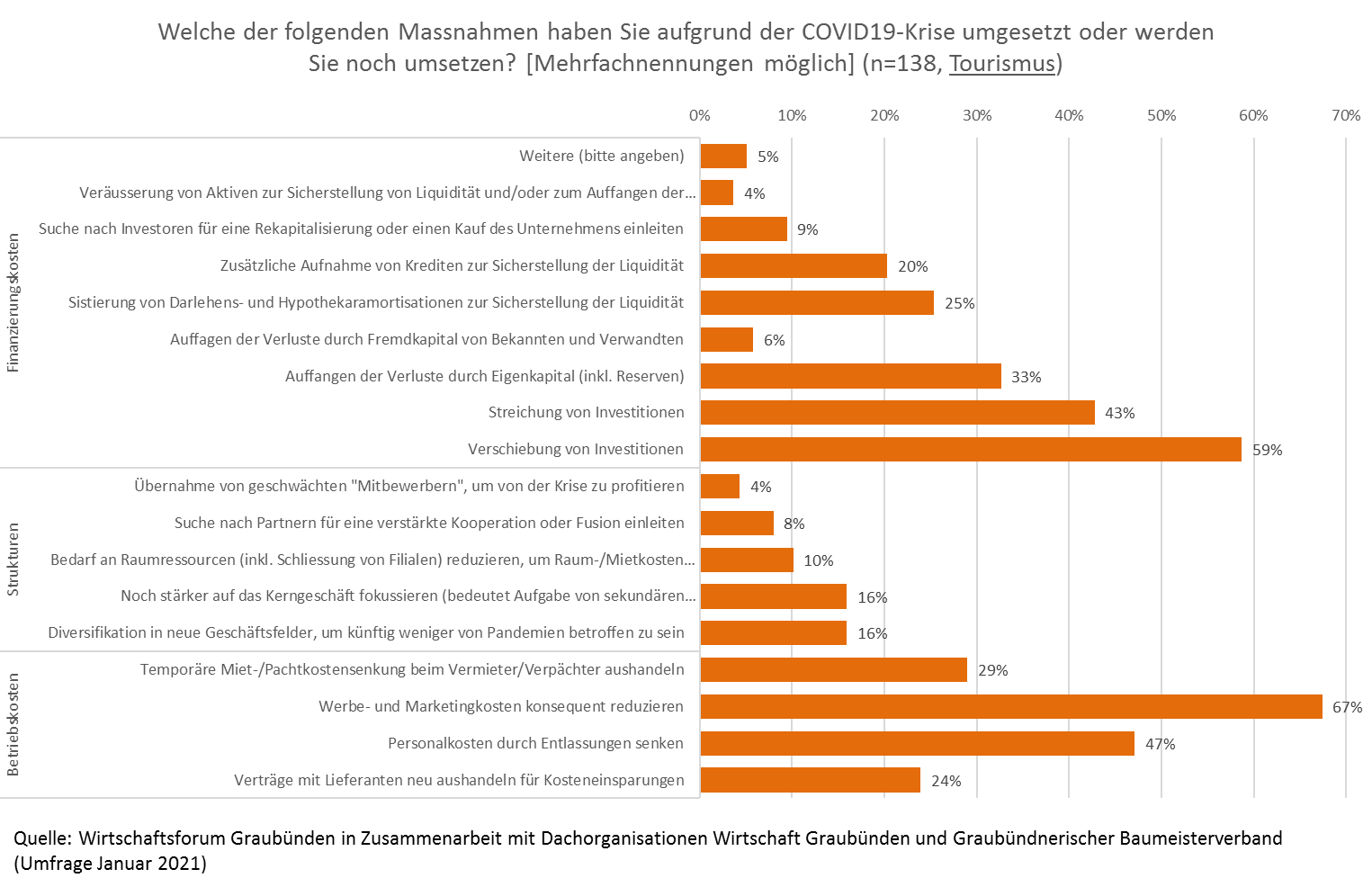 Wirtschaftsforum Graubünden
04.02.2021
33
Auswertung Online-Umfrage
4. Betriebliche Massnahmen (2/4)Gewerbe (Baugewerbe)
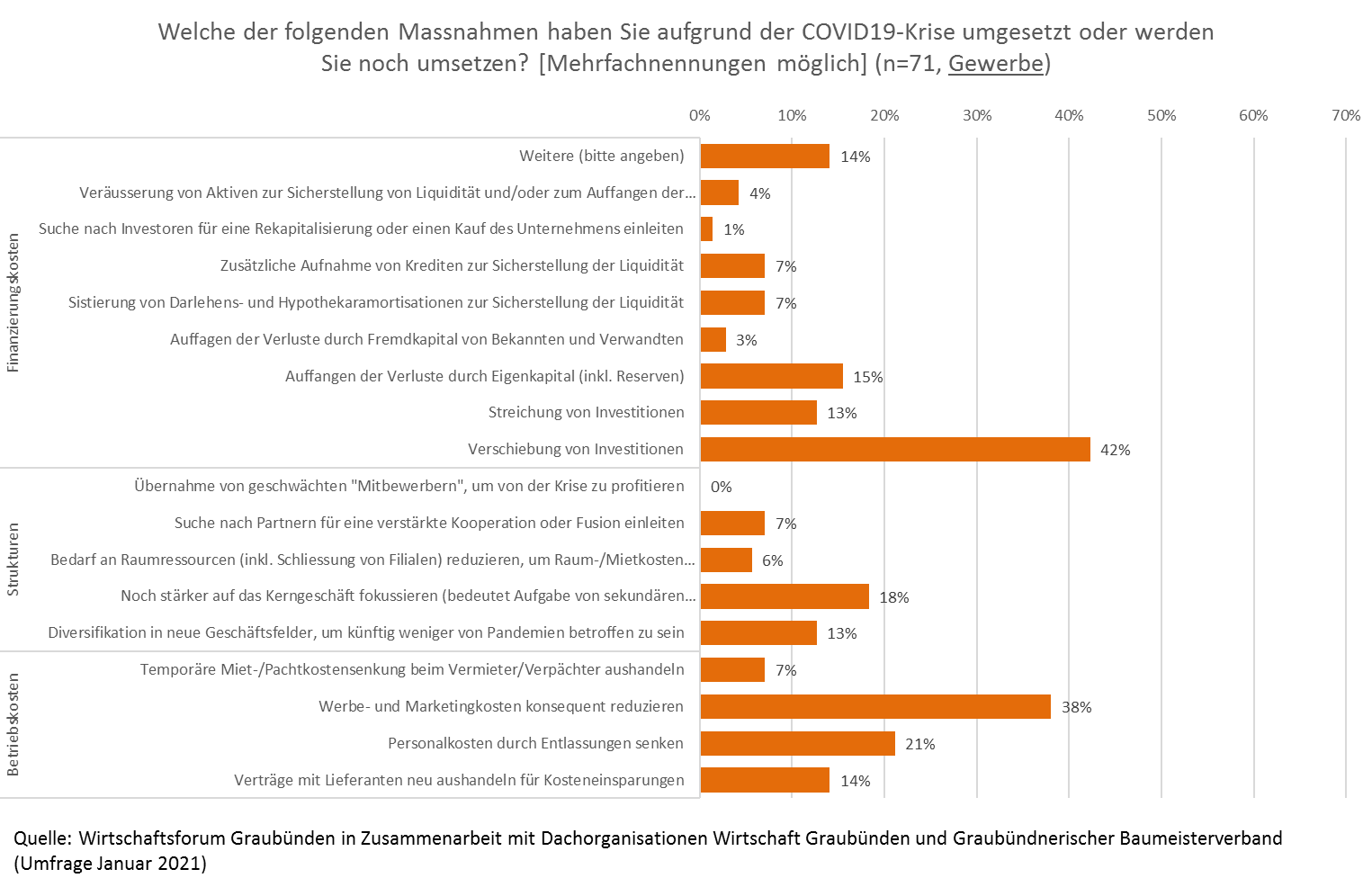 Wirtschaftsforum Graubünden
04.02.2021
34
Auswertung Online-Umfrage
4. Betriebliche Massnahmen (3/4)Handel (Autohandel, Detailhandel, Übriger Handel)
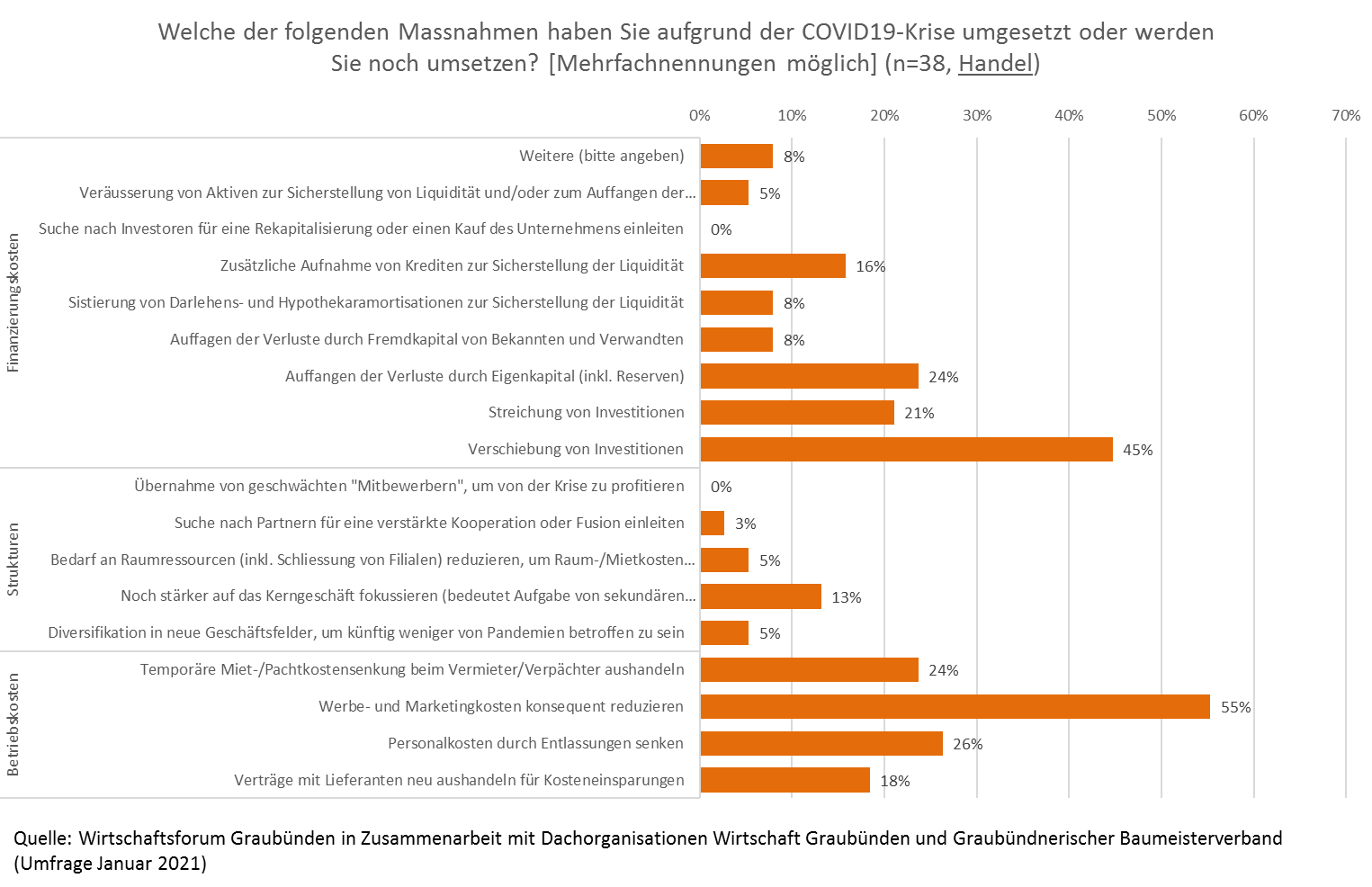 Wirtschaftsforum Graubünden
04.02.2021
35
Auswertung Online-Umfrage
4. Betriebliche Massnahmen (4/4)  Sonstige Branchen
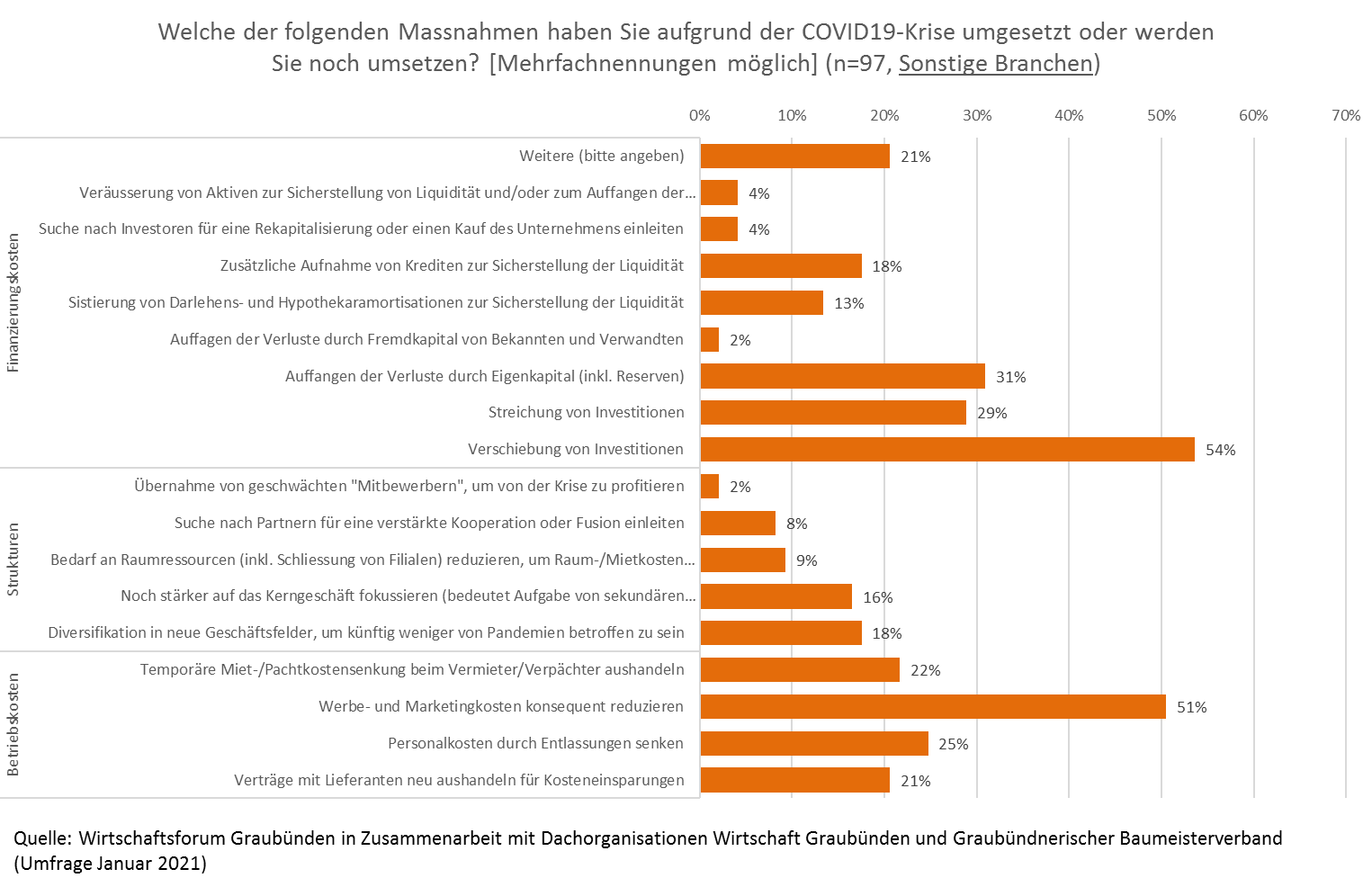 Wirtschaftsforum Graubünden
04.02.2021
36
Auswertung Online-Umfrage
5. Staatliche Unterstützungsmassnahmen (1/8)Tourismus (Bergbahnen, Beherbergung, Gastronomie, Verkehr)
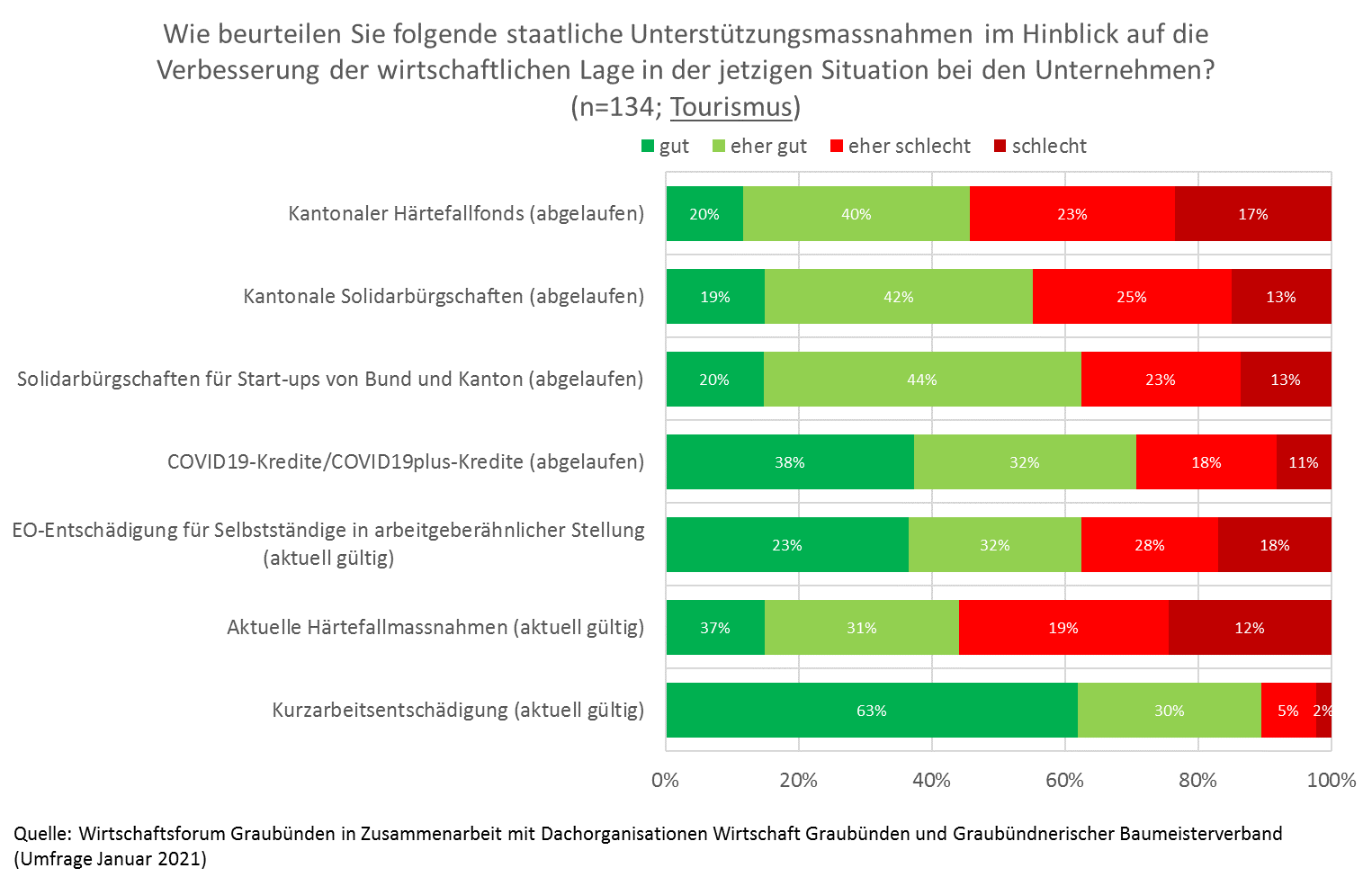 Wirtschaftsforum Graubünden
04.02.2021
37
Auswertung Online-Umfrage
5. Staatliche Unterstützungsmassnahmen (2/8) Gewerbe (Baugewerbe)
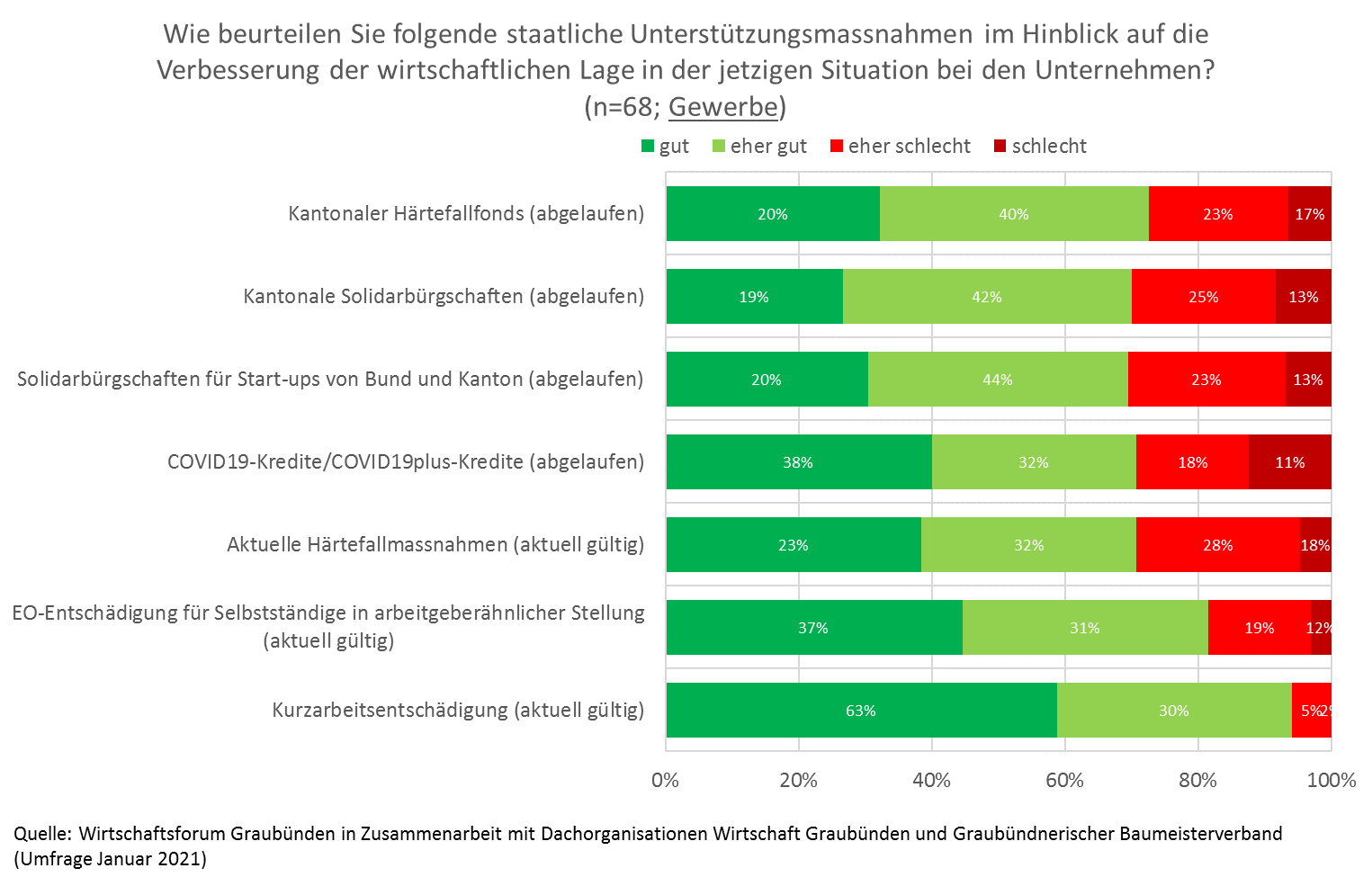 Wirtschaftsforum Graubünden
04.02.2021
38
Auswertung Online-Umfrage
5. Staatliche Unterstützungsmassnahmen (3/8) Handel (Autohandel, Detailhandel, Übriger Handel)
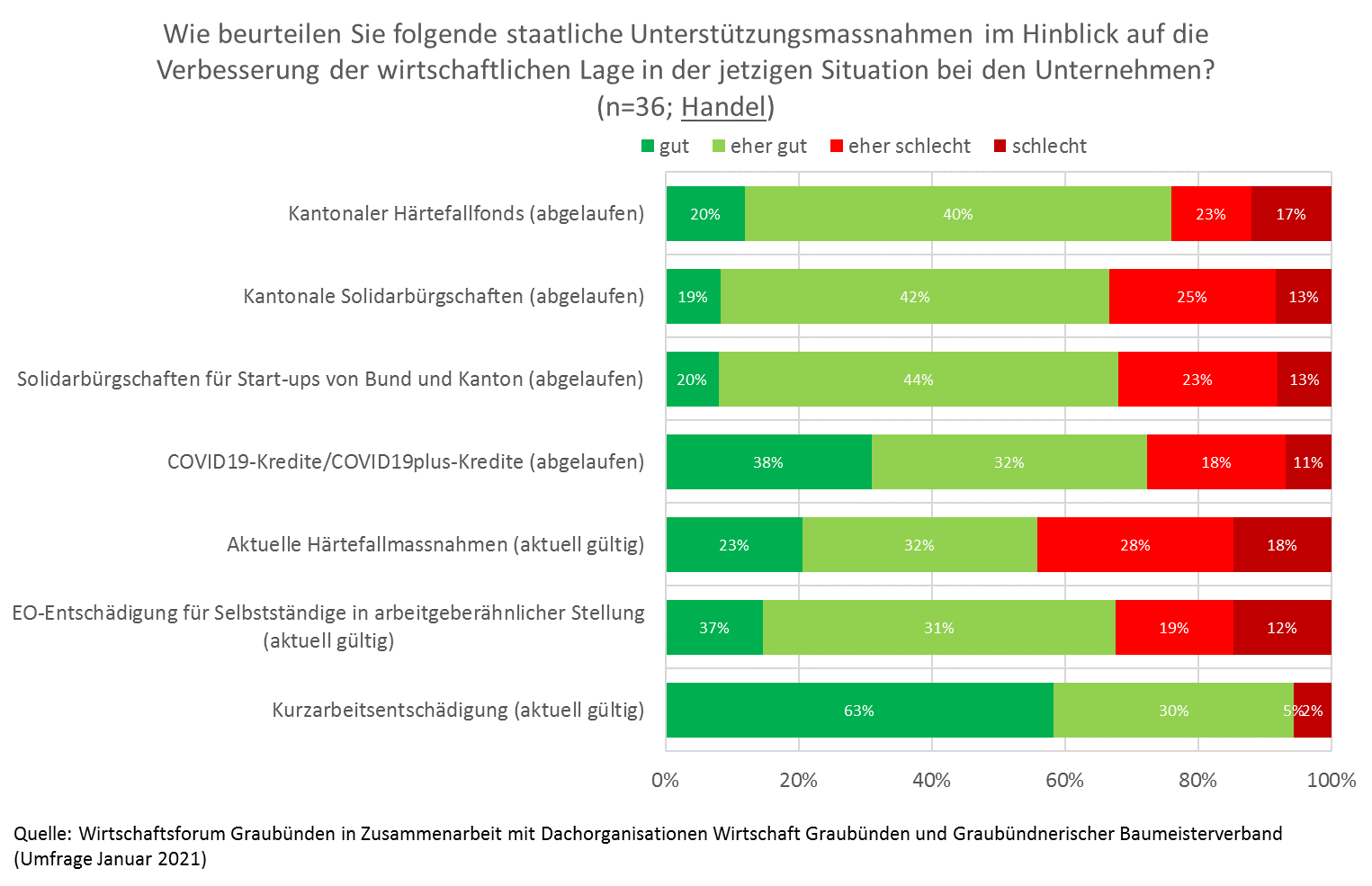 Wirtschaftsforum Graubünden
04.02.2021
39
Auswertung Online-Umfrage
5. Staatliche Unterstützungsmassnahmen (4/8)Sonstige Branchen
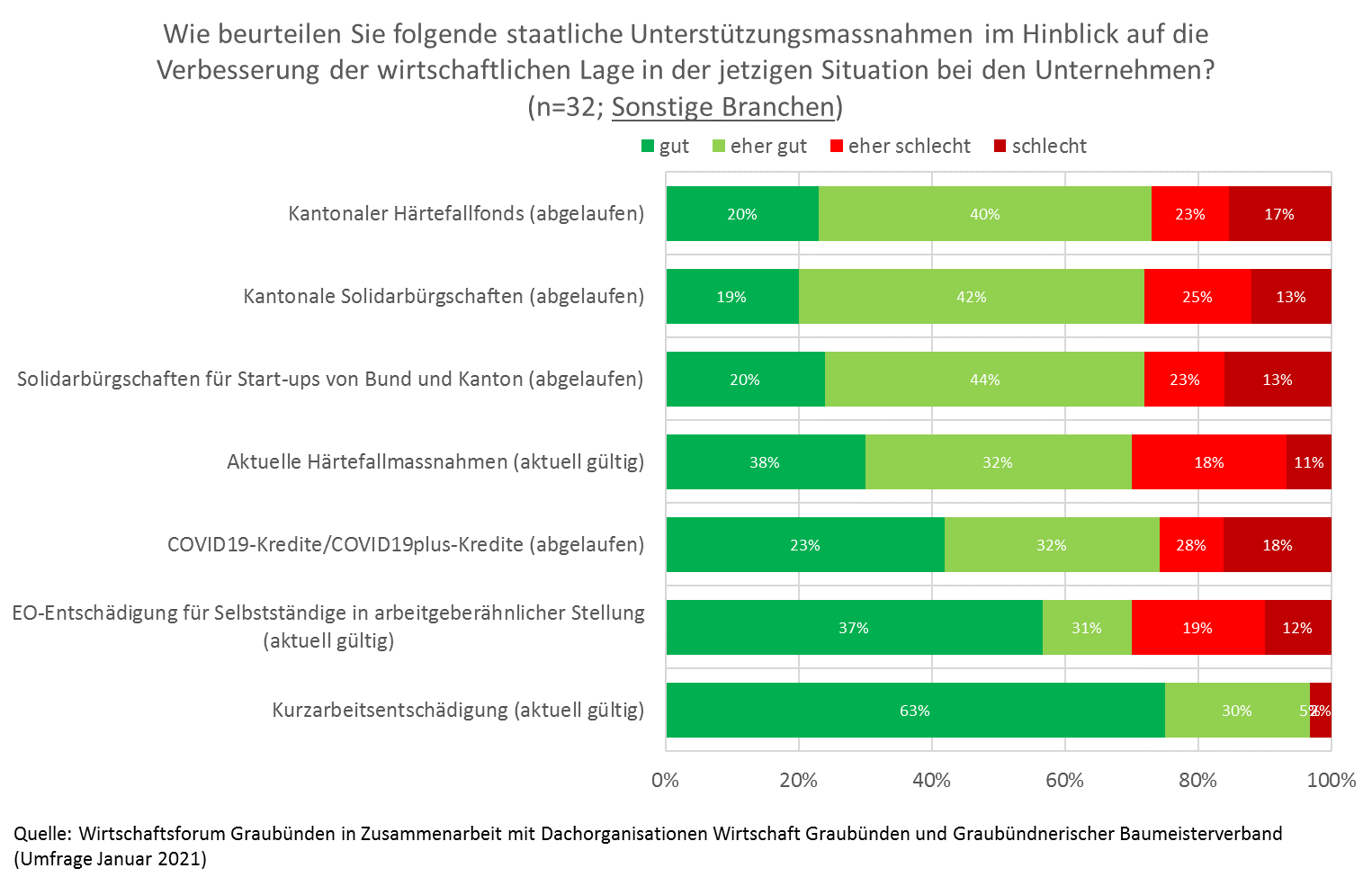 Wirtschaftsforum Graubünden
04.02.2021
40
Auswertung Online-Umfrage
5. Staatliche Unterstützungsmassnahmen (5/8) Tourismus (Bergbahnen, Beherbergung, Gastronomie, Verkehr)
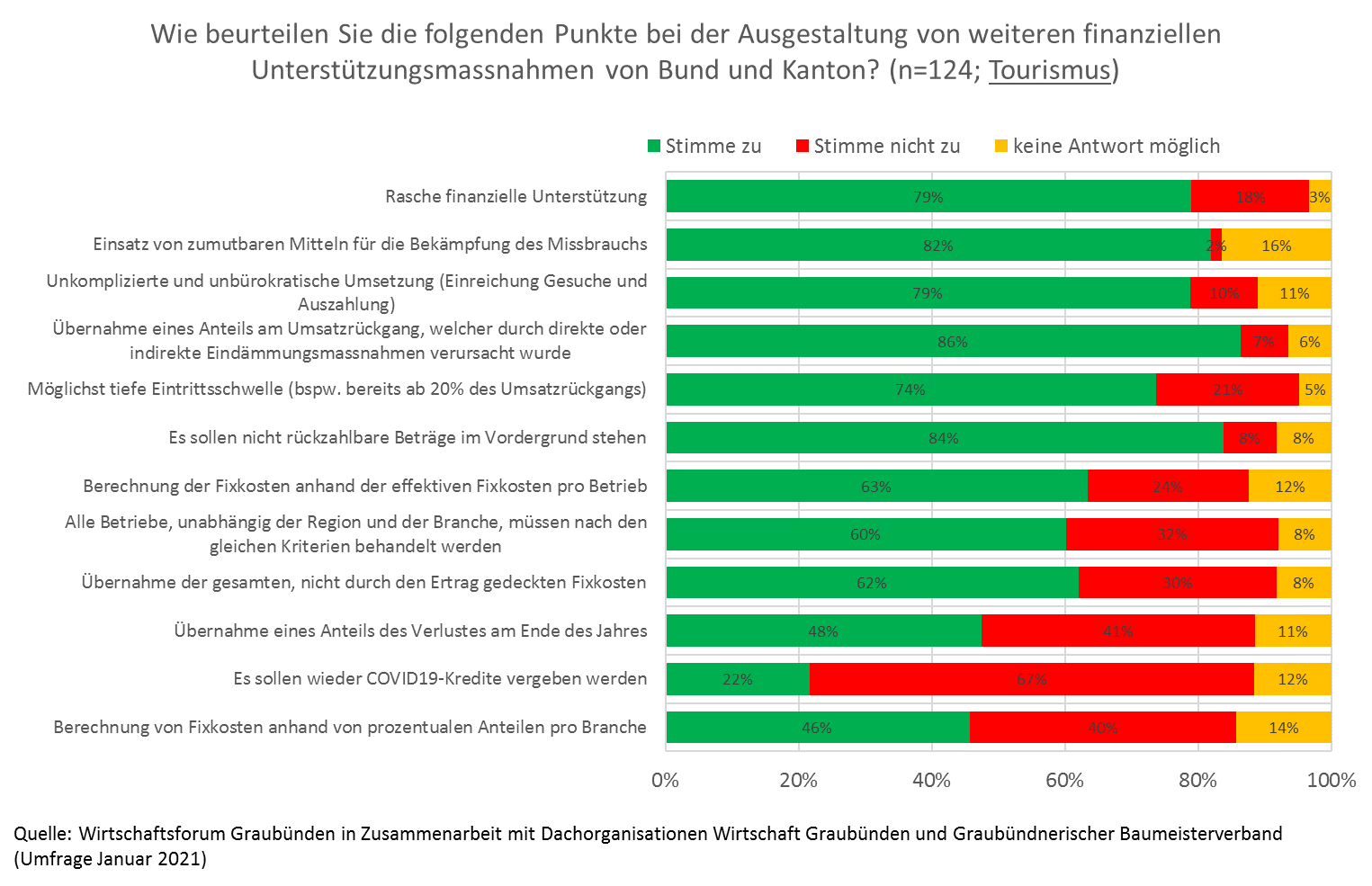 Wirtschaftsforum Graubünden
04.02.2021
41
Auswertung Online-Umfrage
5. Staatliche Unterstützungsmassnahmen (6/8) Gewerbe (Baugewerbe)
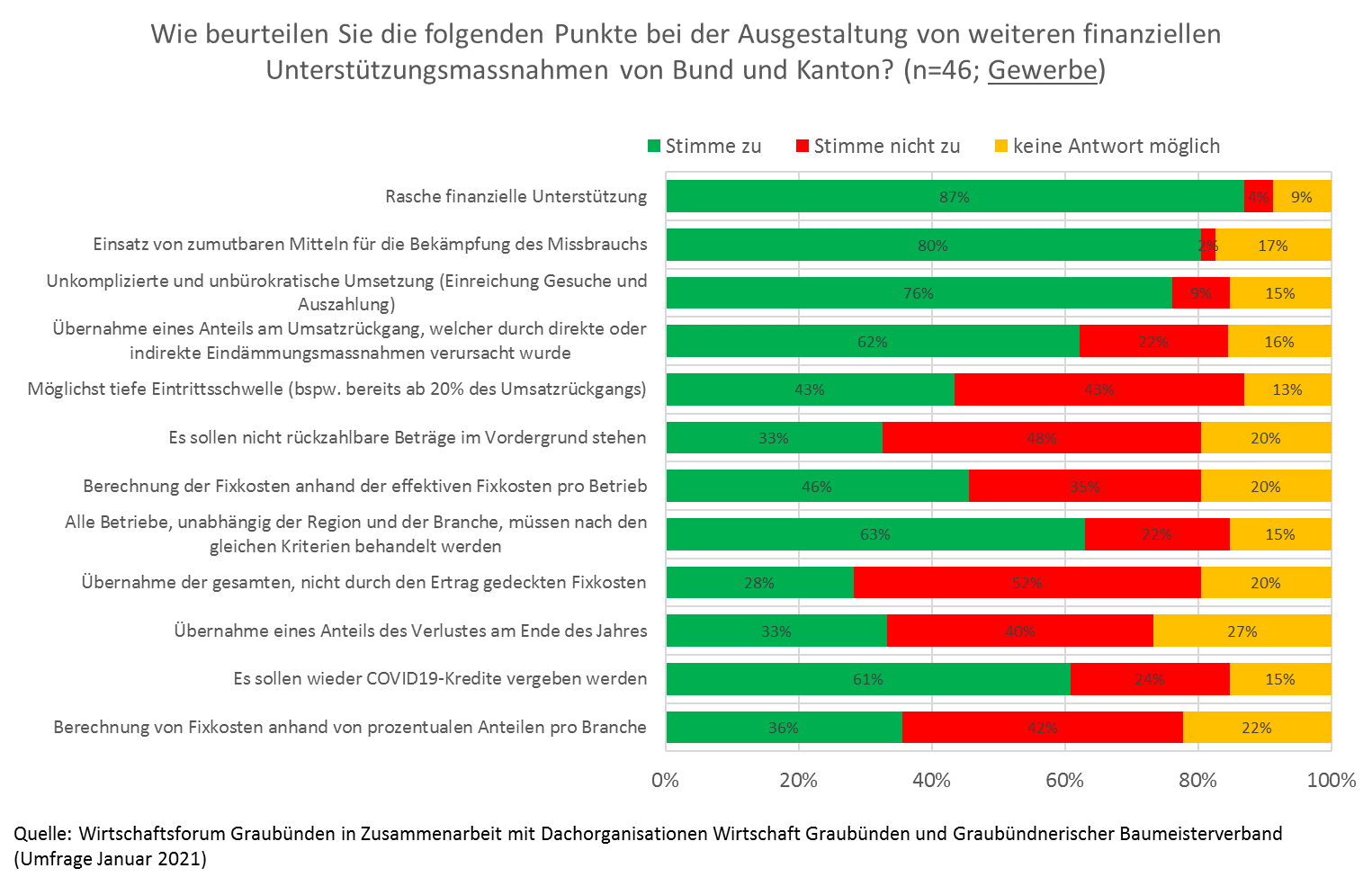 Wirtschaftsforum Graubünden
04.02.2021
42
Auswertung Online-Umfrage
5. Staatliche Unterstützungsmassnahmen (7/8) Handel (Autohandel, Detailhandel, Übriger Handel)
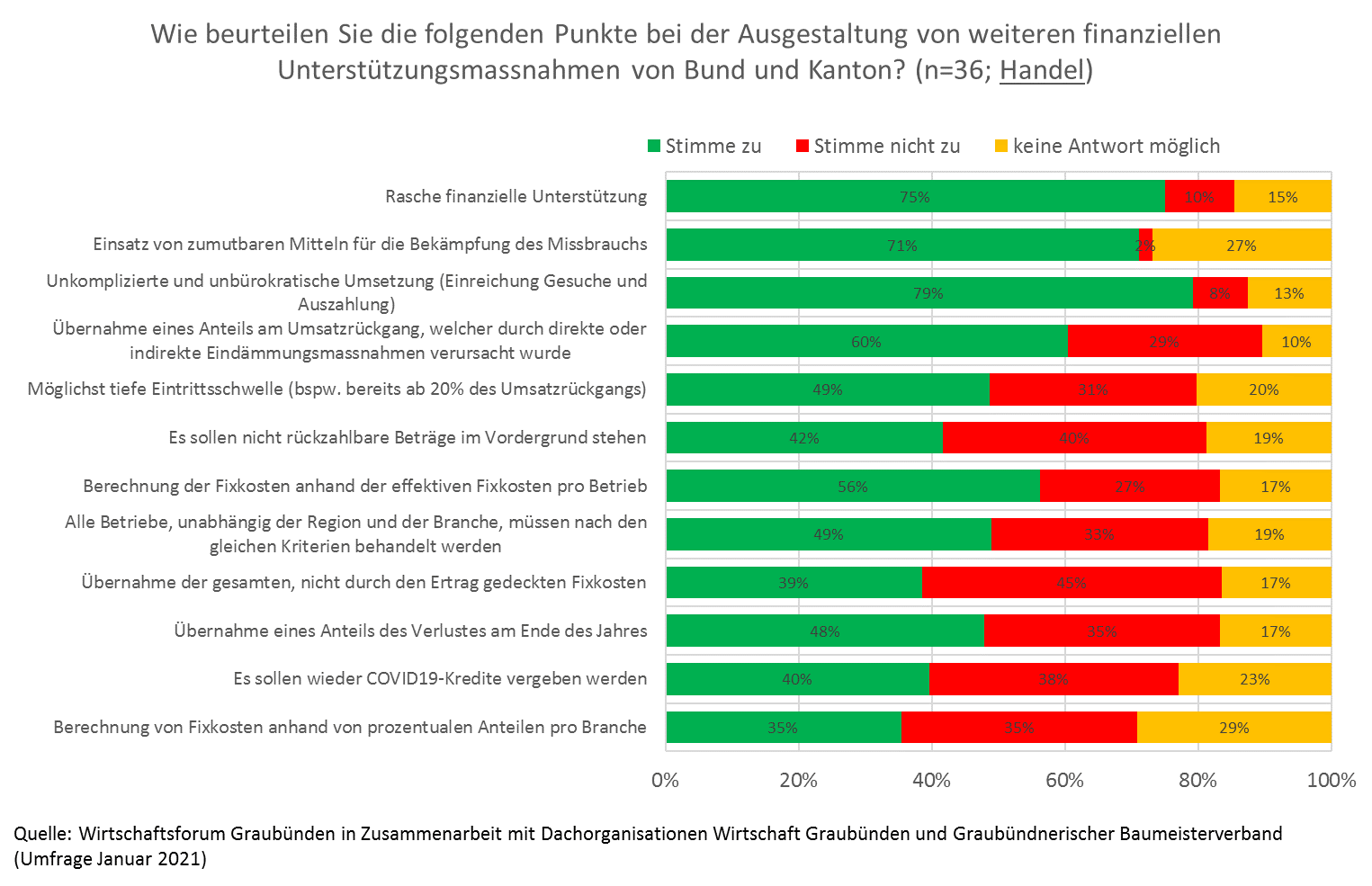 Wirtschaftsforum Graubünden
04.02.2021
43
Auswertung Online-Umfrage
5. Staatliche Unterstützungsmassnahmen (8/8) Sonstige Branchen
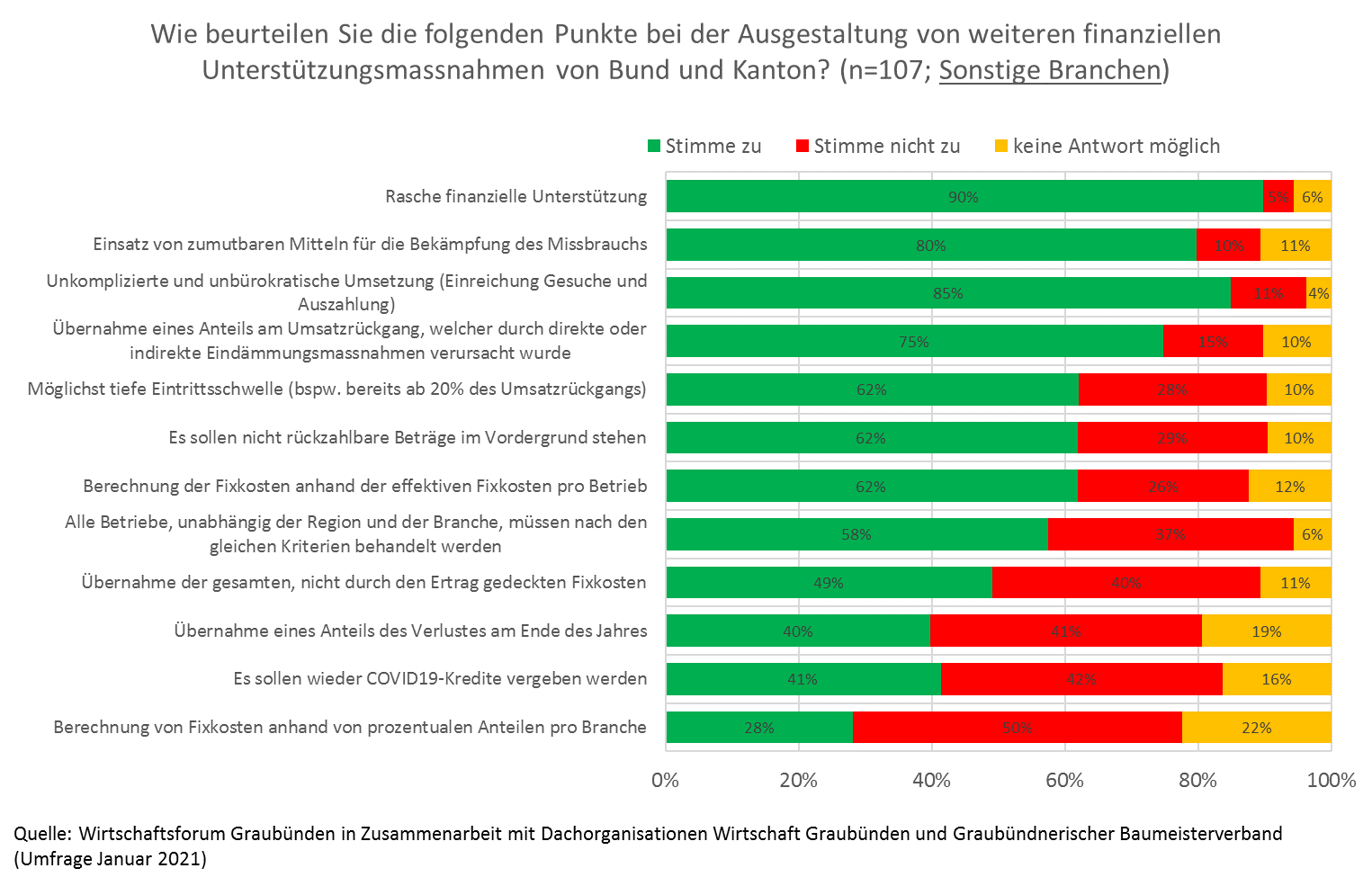 Wirtschaftsforum Graubünden
04.02.2021
44